п
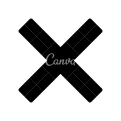 Специальные предложениядержателям Пушкинской	карты
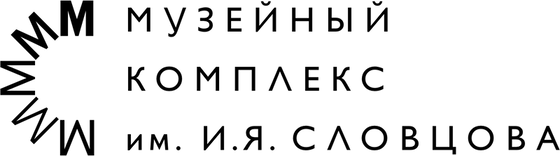 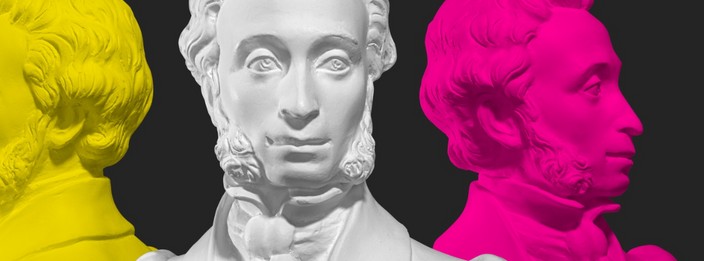 МУЗЕЙНЫЙ КОМПЛЕКС
ИМ. И.Я. СЛОВЦОВА
МУЗЕЙ
ИМ. И.Я. СЛОВЦОВА
АРХЕОЛОГИЧЕСКИЙ
МУЗЕЙ-ЗАПОВЕДНИК
НА ОЗЕРЕ
АНДРЕЕВСКОЕ
МУЗЕЙ
«ГОРОДСКАЯ ДУМА»
МУЗЕЙ
«ДОМ МАШАРОВА»
МУЗЕЙ
«УСАДЬБА КОЛОКОЛЬНИКОВЫХ»
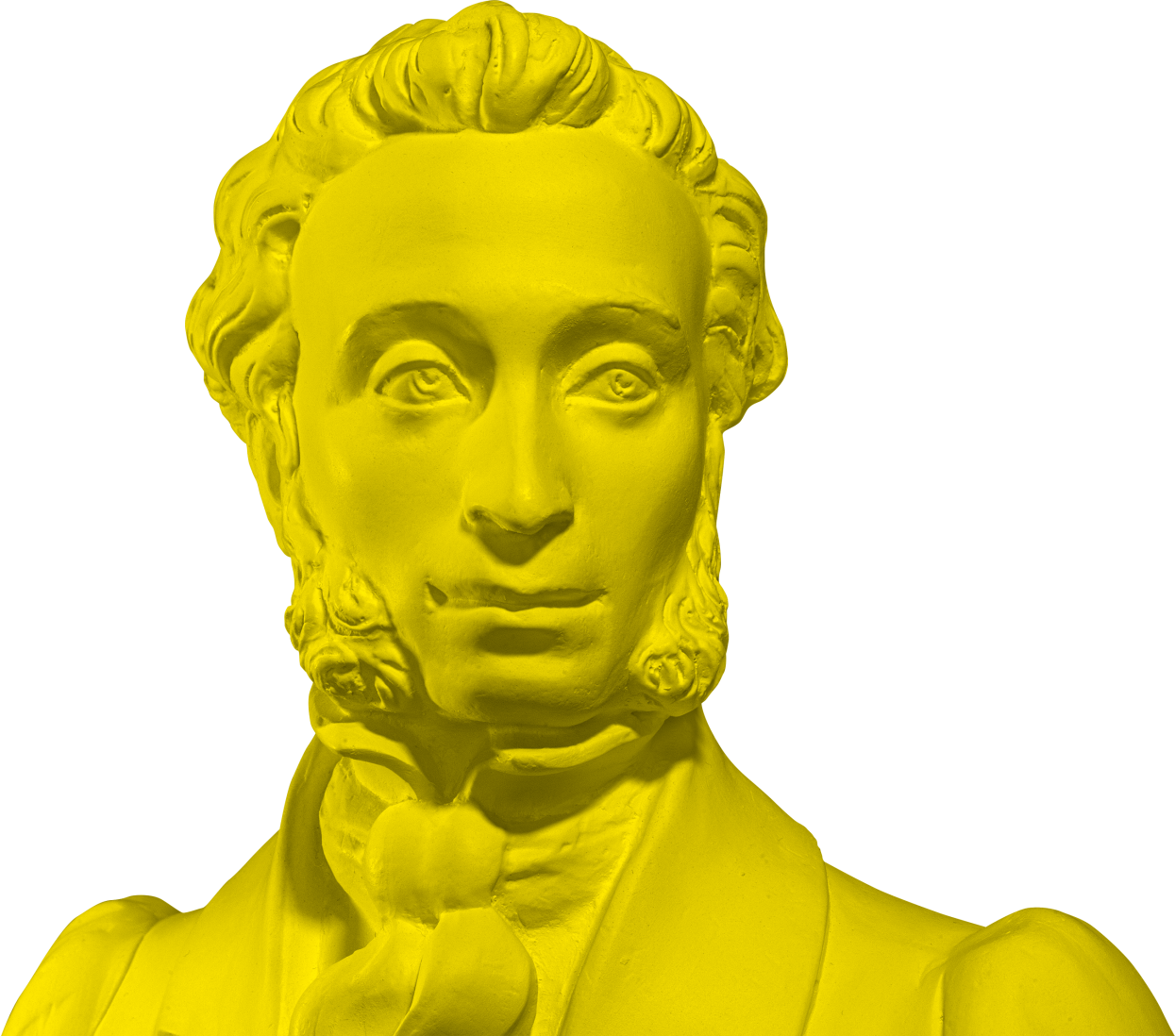 Цель – привлечь организованные группы держателей Пушкинской карты в музей путем создания  пакетных предложений на актуальные темы


Задачи:

определить актуальные и интересные направления для пользователей Пушкинской карты и учителей;
определить наиболее востребованные музейные услуги среди пользователей Пушкинской карты из  уже реализуемых в музеях;
сформировать пакетные предложения, содержащие разные формы проведения мероприятий, их содержание и объекты музейного показа.
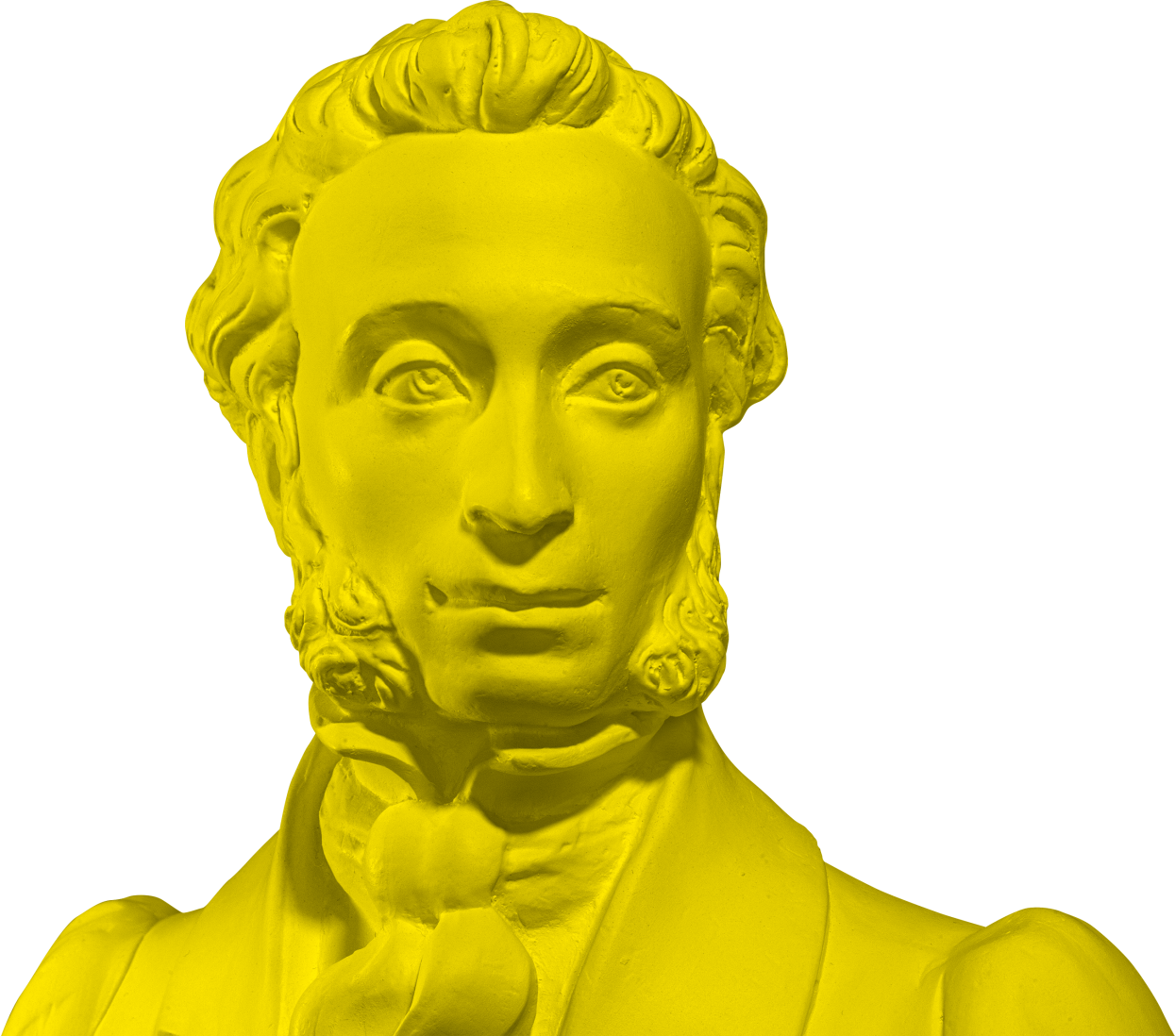 Выбранные  направления:
 
Профориентация
Наставничество
Краеведение
Патриотическое воспитание

Каждое из них включает в себя 3 пакета, различающихся наборностью предлагаемых услуг, стоимостью, продолжительностью
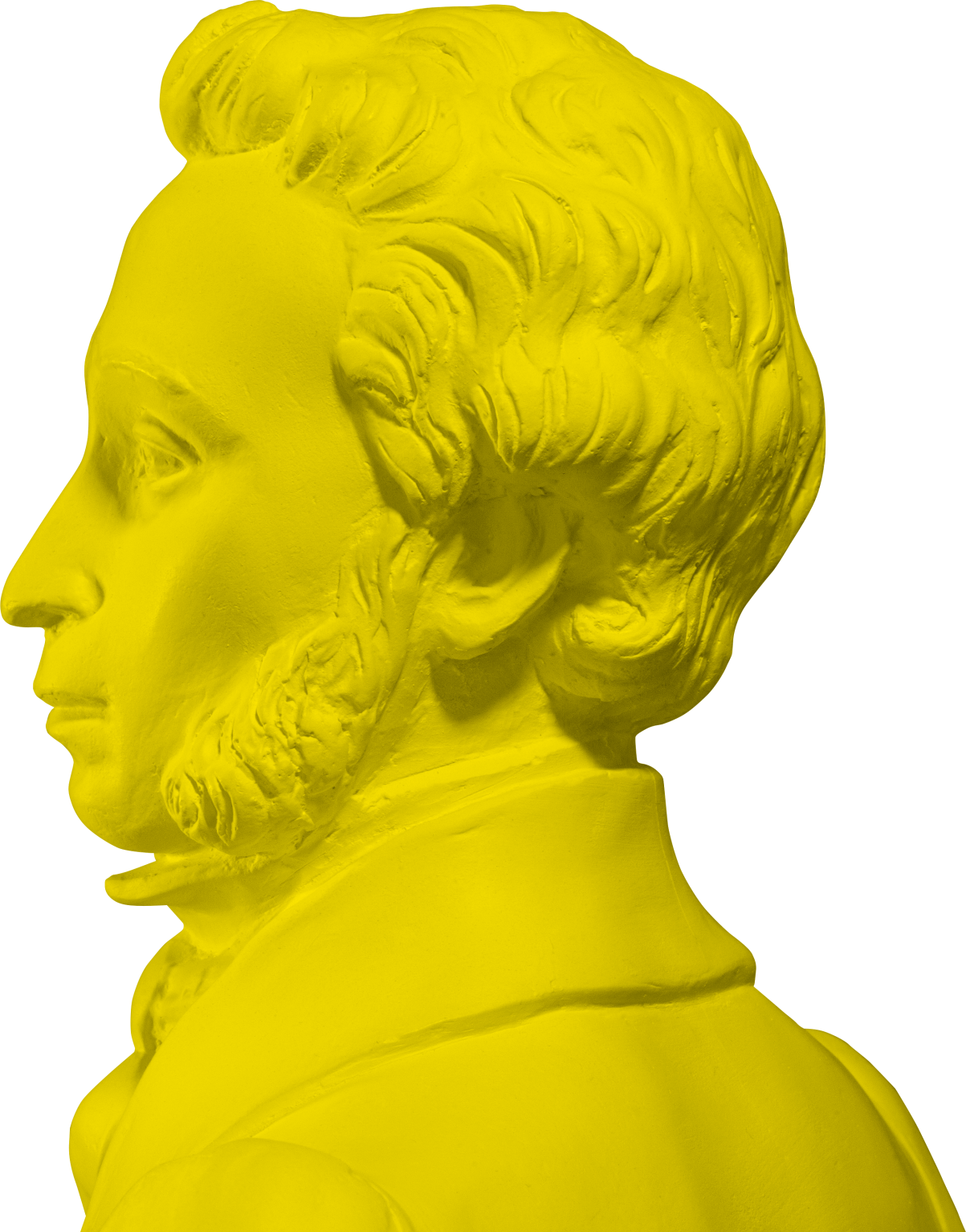 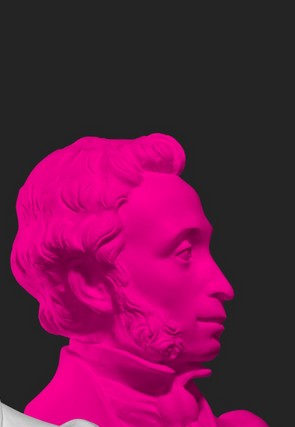 РК
Музейный комплекс им. И.Я. СловцоваПрофориентационный проект
ПУШКИН В БРОНЗЕ        ПУШКИН В СЕРЕБРЕ         ПУШКИН В ЗОЛОТЕ
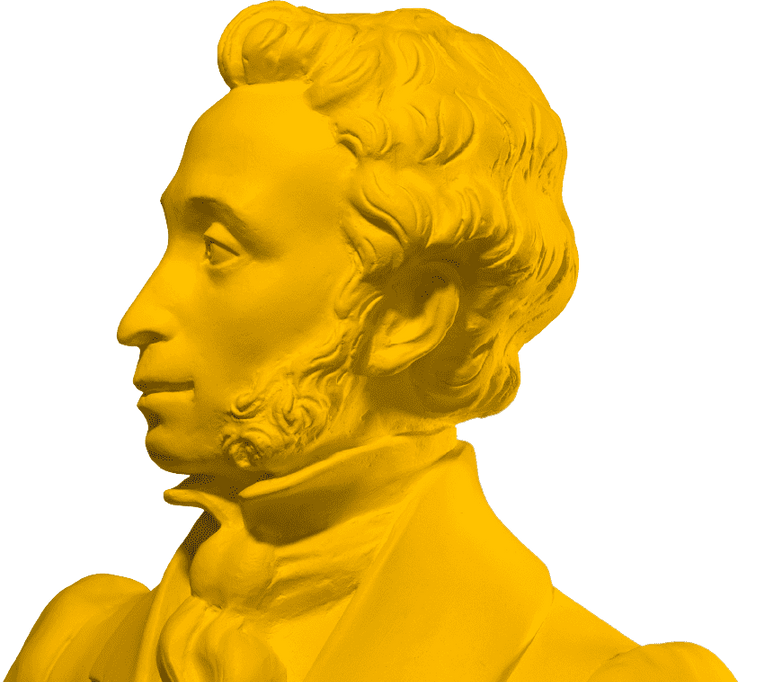 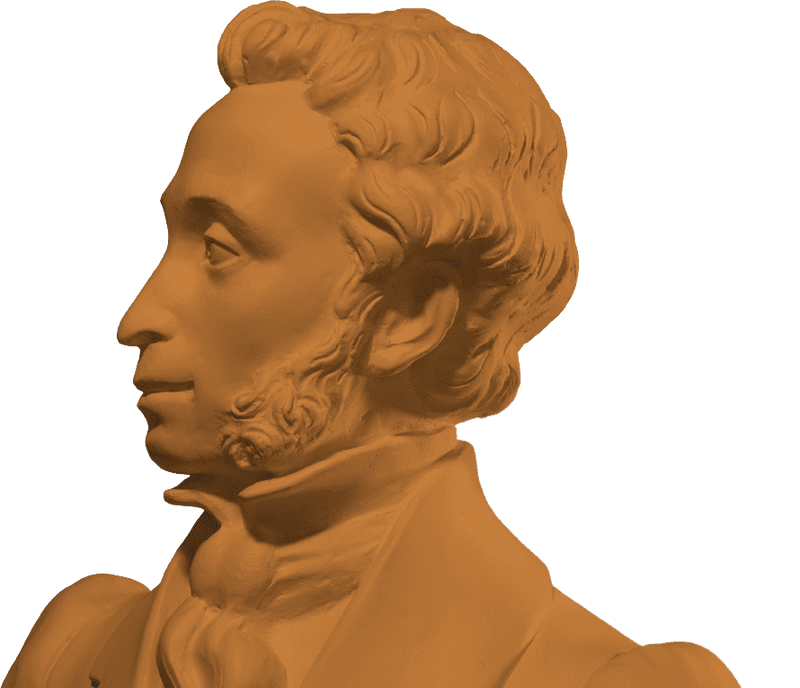 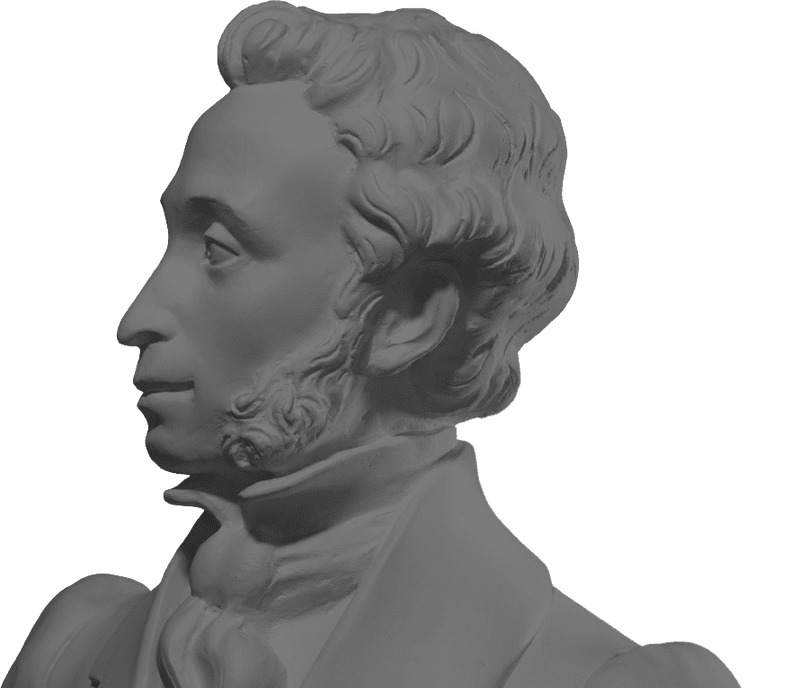 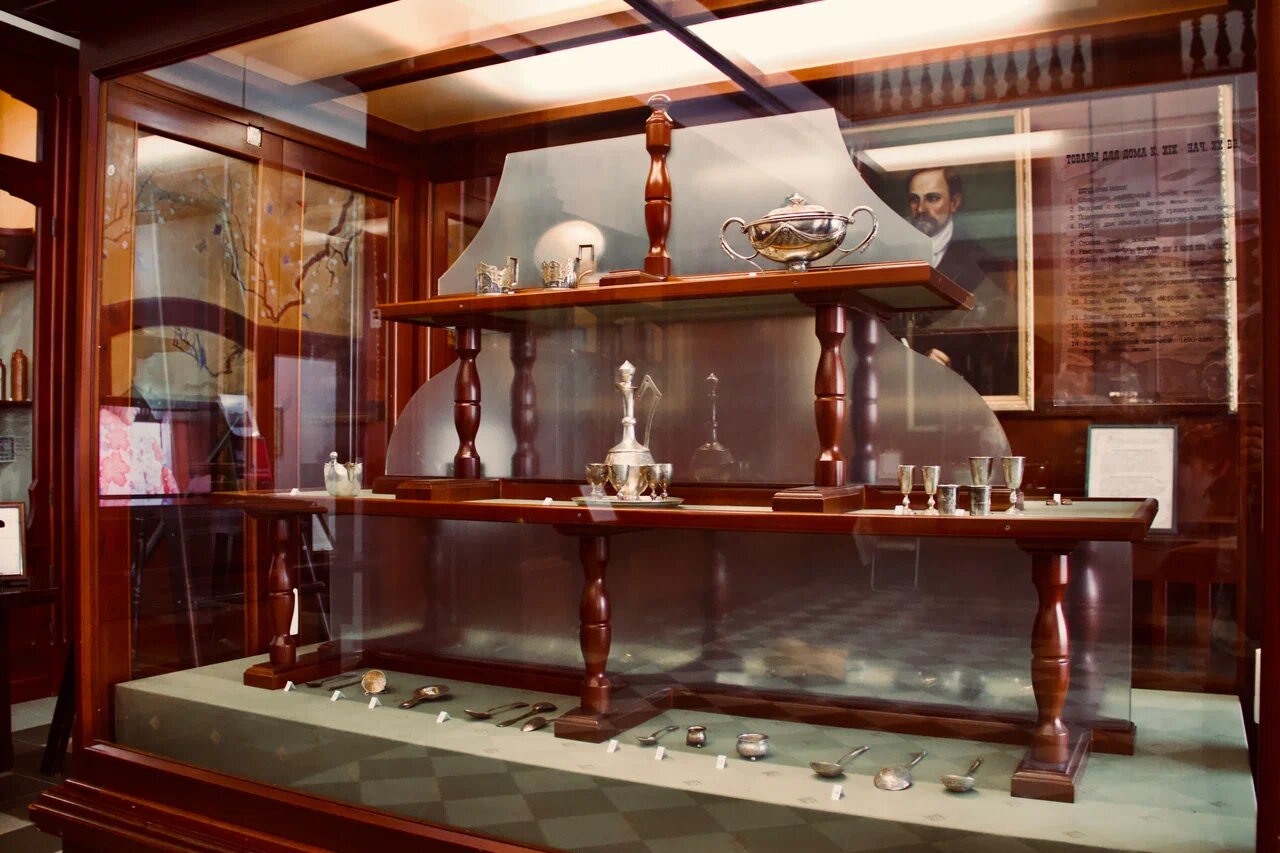 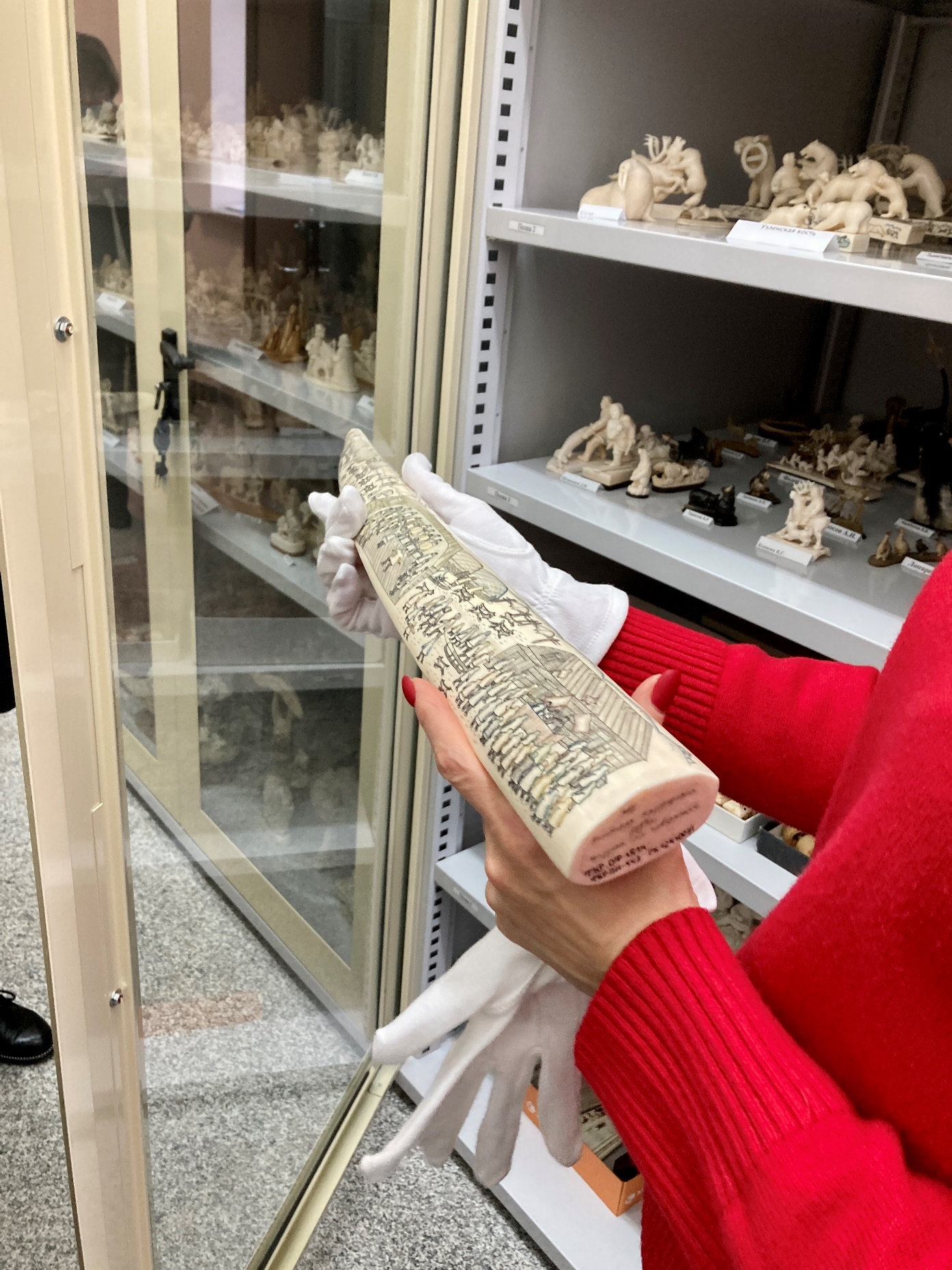 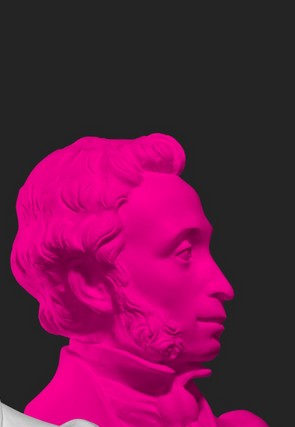 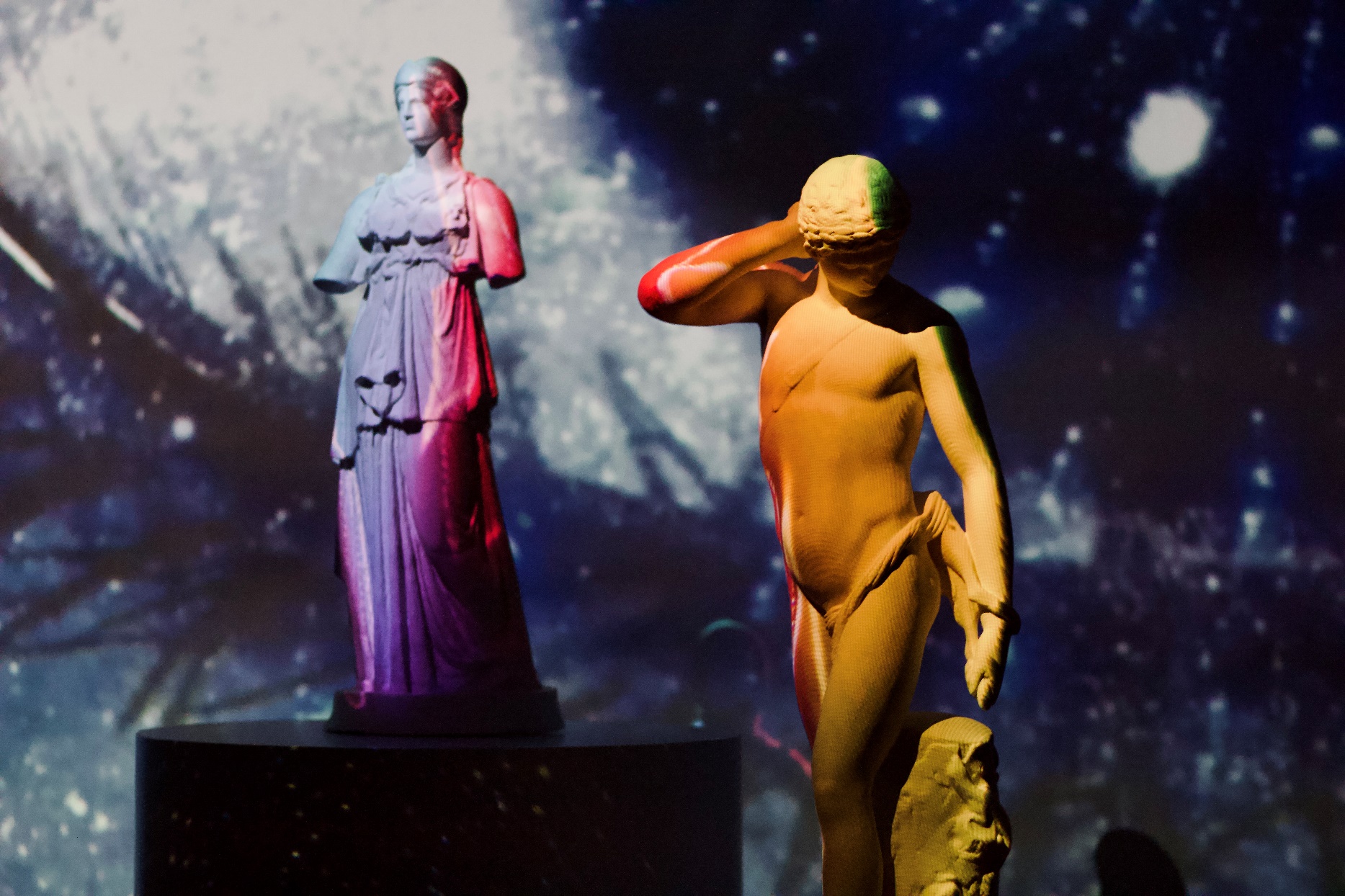 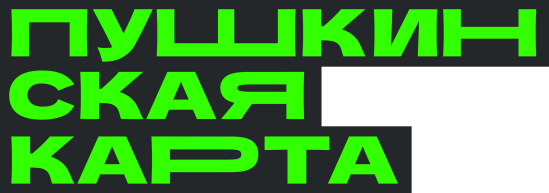 Профориентационный проект для подростков,  которые хотят связать свою жизнь с историей или  искусством, но пока не знают, как.
Участники смогут сформировать представление о внутренней работе музея и всех его сотрудников, желание работать в музее. Учащиеся увидят, что в музеях работают специалисты не только с музейным образованием, что существует ряд других важных профессий, без которых функционирование музея было бы затруднительным, например маркетологи, дизайнеры, звукооператоры, айтишники и т.д.
Целевая аудитория: школьники с 8 по 11 класс
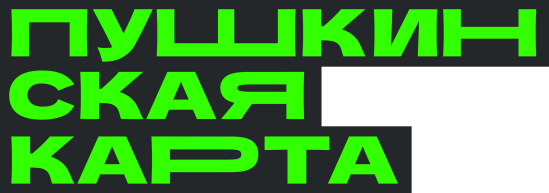 Общее время: 1 час  Стоимость: 250 руб./чел.
Пушкин в бронзе
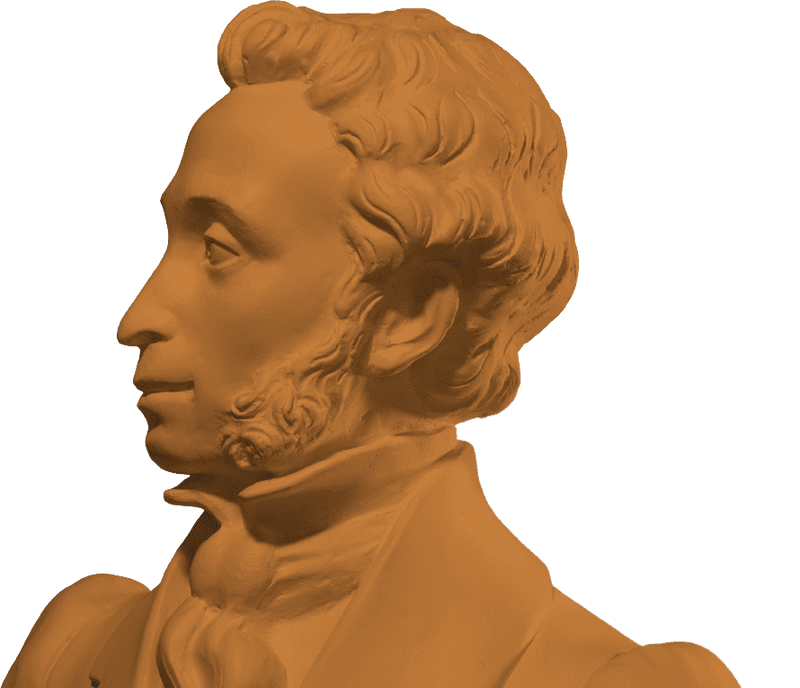 Профориентационная экскурсия  по музею на выбор (покажем «музейную кухню» изнутри):

 Музей им. И.Я. Словцова
 Музей «Городская Дума»

 Музей «Усадьба Колокольниковых»
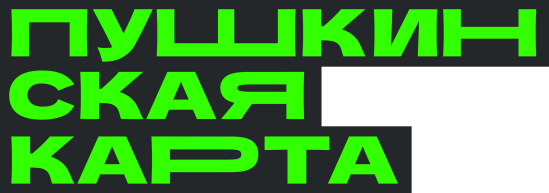 Общее время: 1 час 40 минут
Стоимость: 500 руб./чел.
Пушкин в серебре
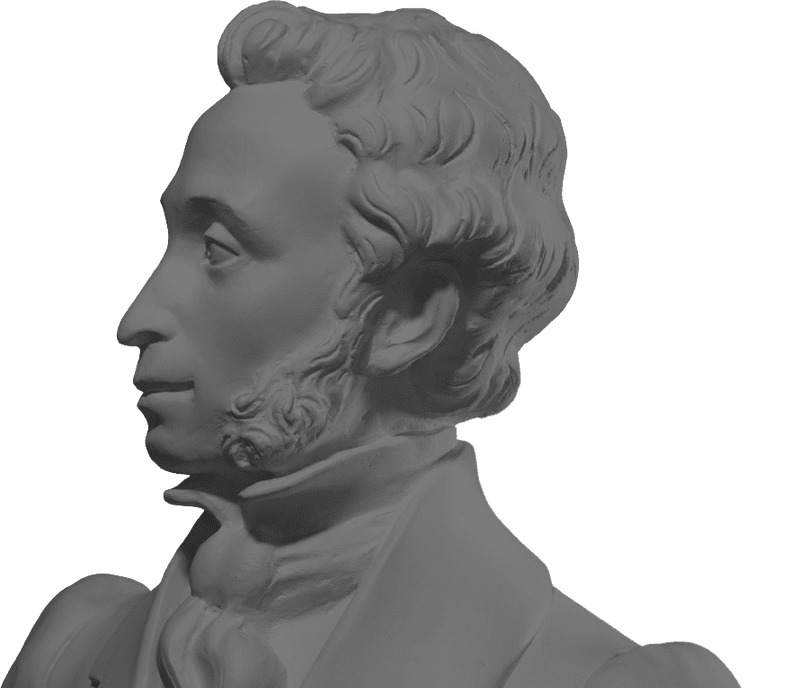 Экскурсия в  Центр музейных коллекций Музейного комплекса им.  И. Я. Словцова (с посещением  реставрационной мастерской и  хранений коллекций) - 40 минут

Профориентационная экскурсия  по музею:
Музей им. И.Я. Словцова - 1 час
проводится только в будние дни
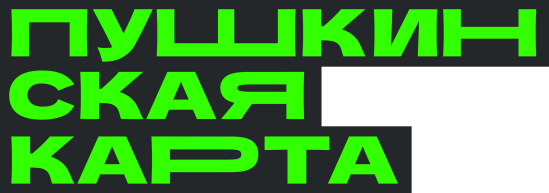 Общее время: 4 часа  Стоимость: 1500 руб./чел.
Пушкин в золоте
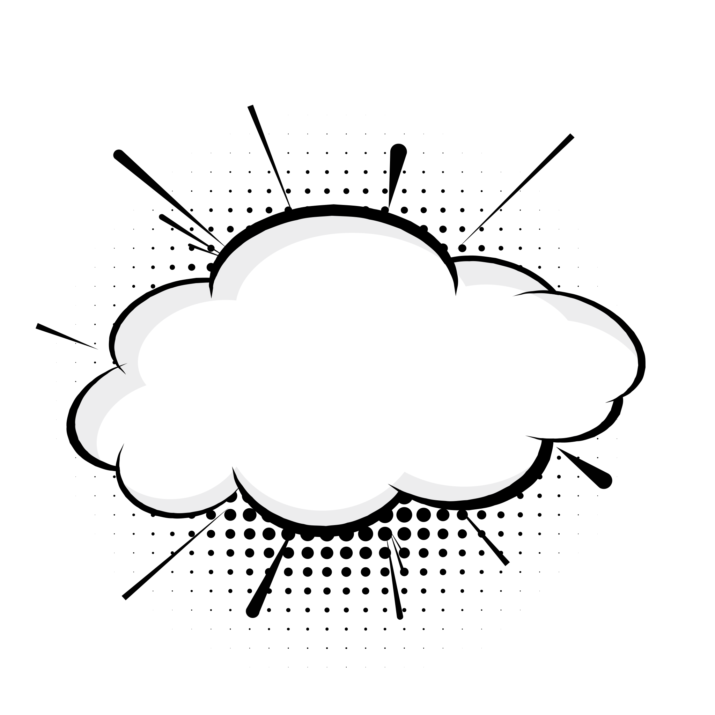 Профориентационная автобусная  экскурсия - 1 час 30 минут

Экскурсия в  Центр музейных коллекций Музейного комплекса им.  И.Я. Словцова (с посещением  реставрационной мастерской и  хранений коллекций) - 40 минут

Профориентационная экскурсия  по музею на выбор:
 Музей им. И.Я. Словцова
 Музей «Усадьба Колокольниковых»
 Музей «Городская дума» - 1 час
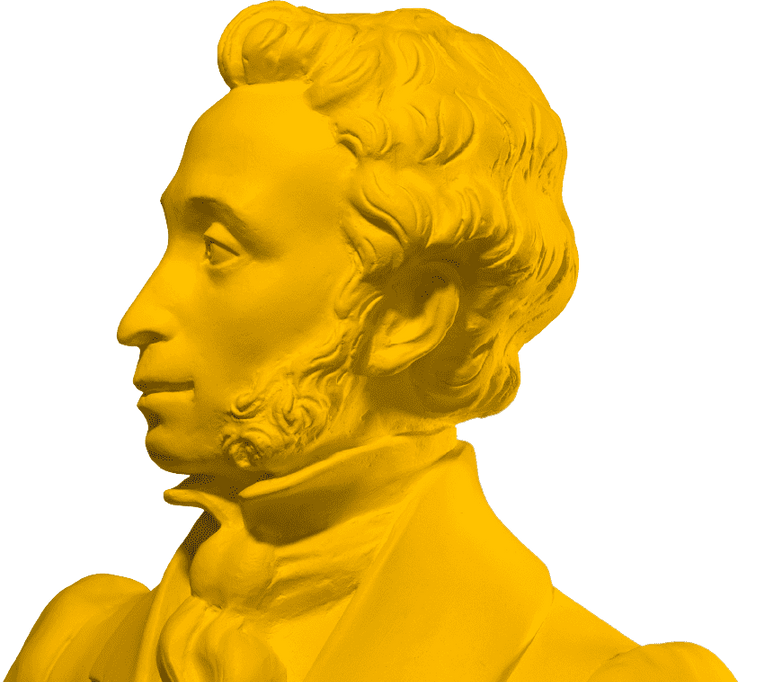 А ещё питание
и доставка
проводится только в будние дни
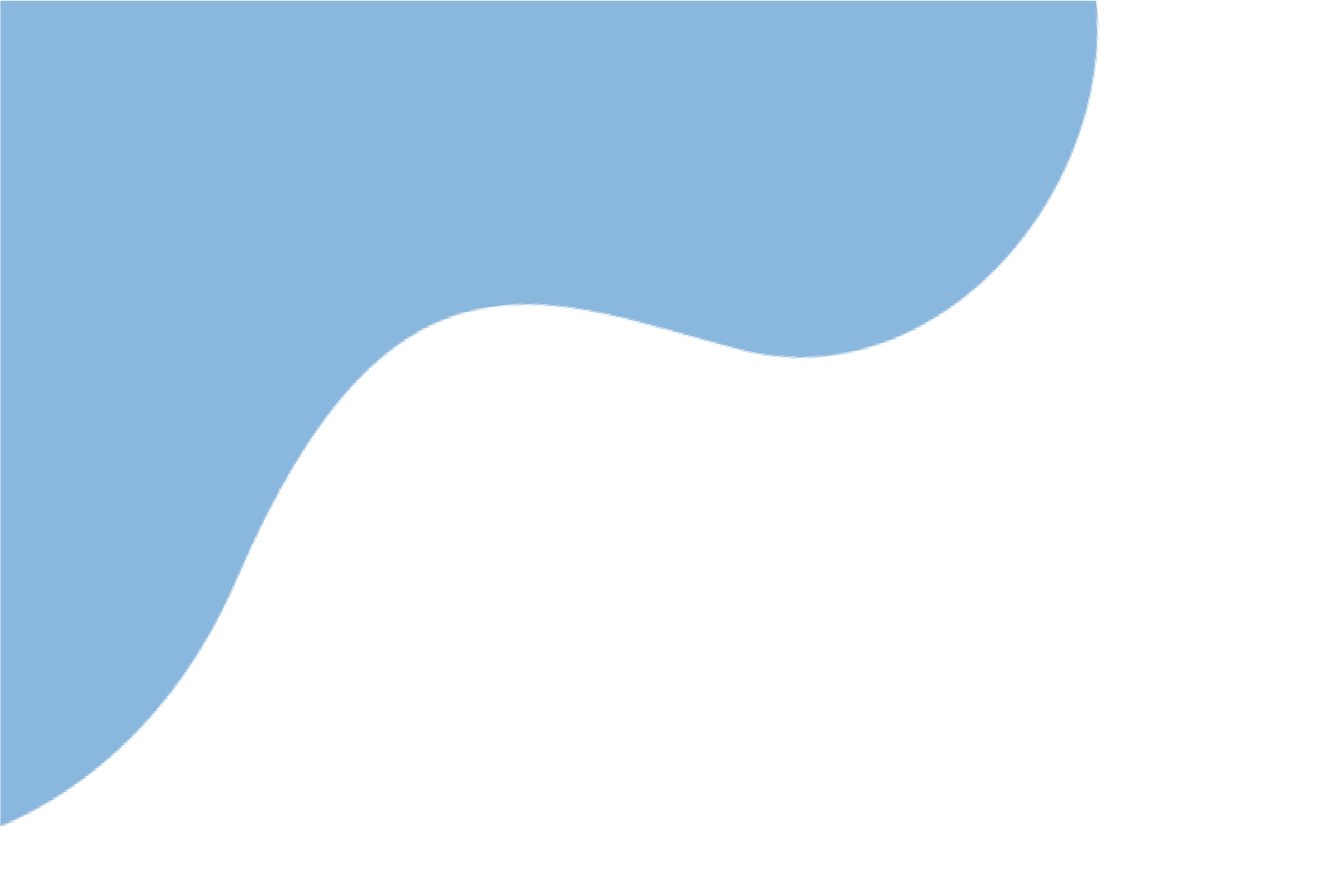 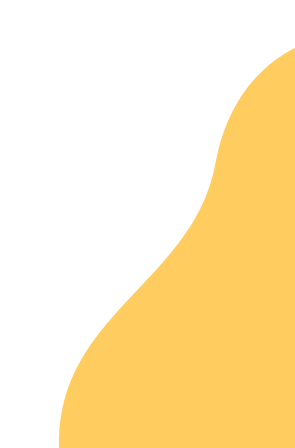 Главный корпус Просветительский проект «Наставничество»
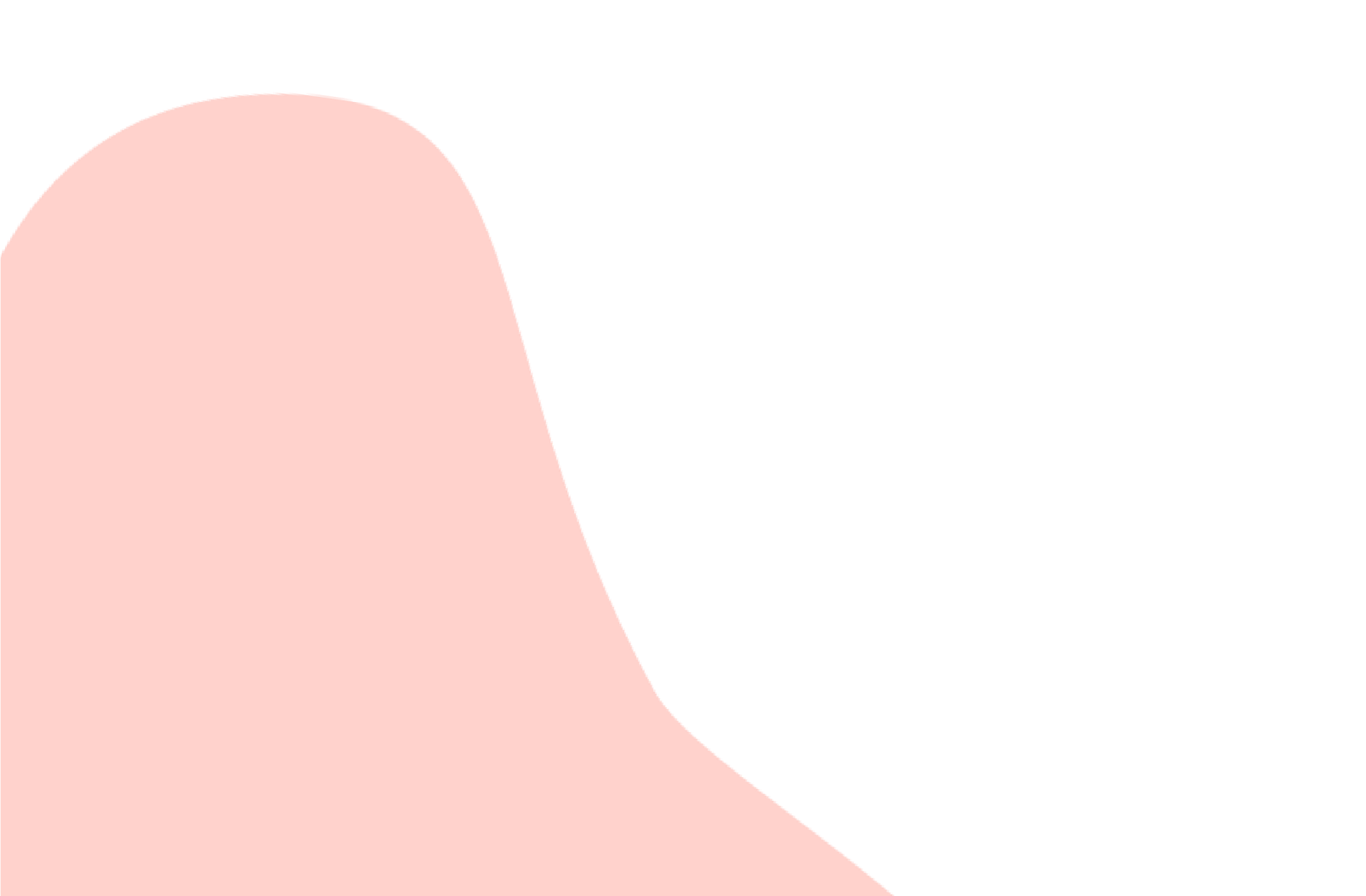 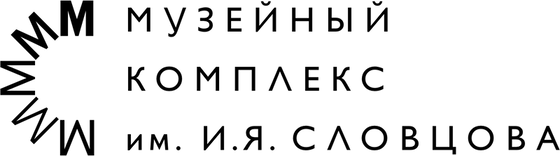 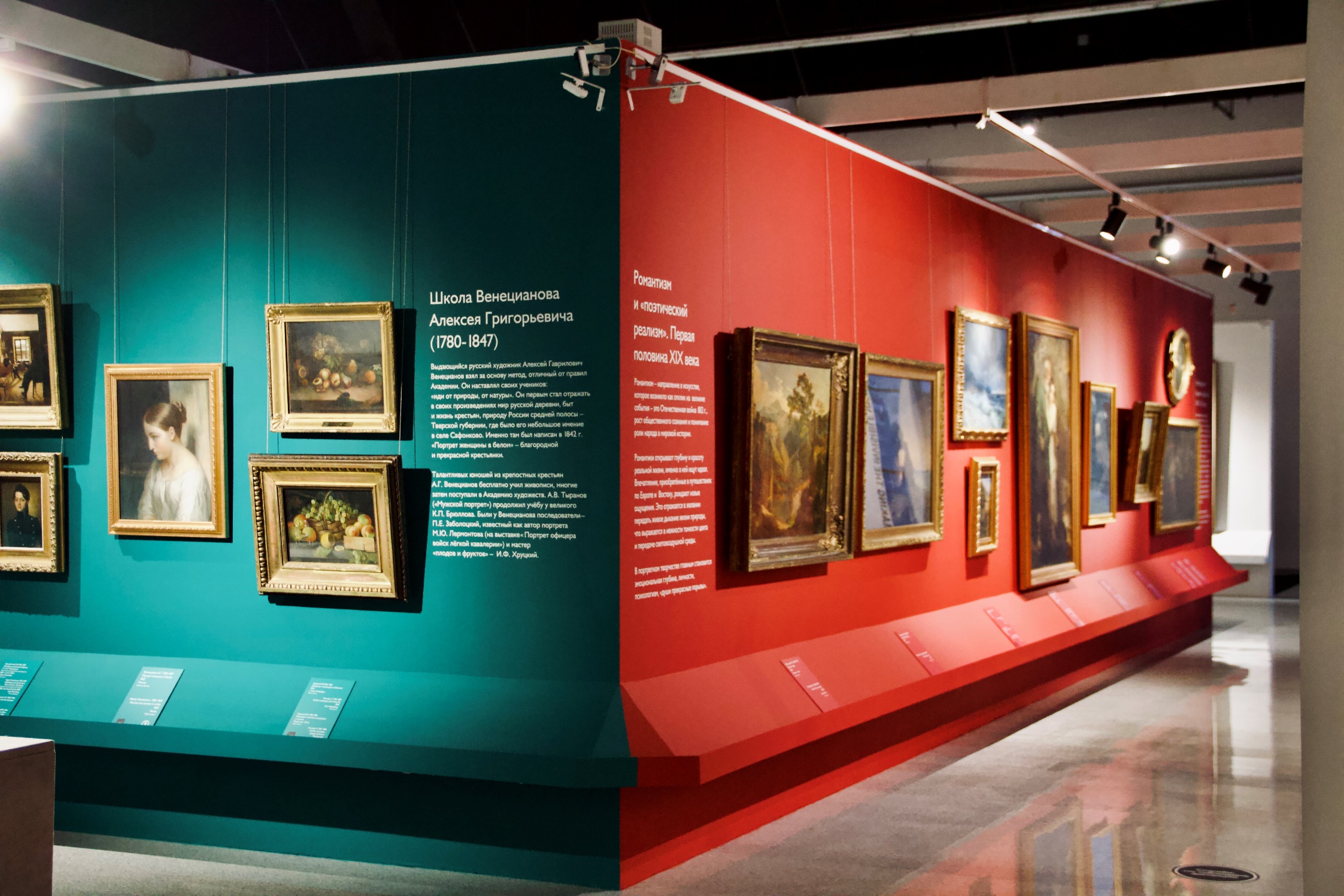 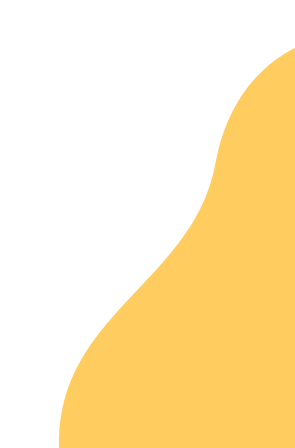 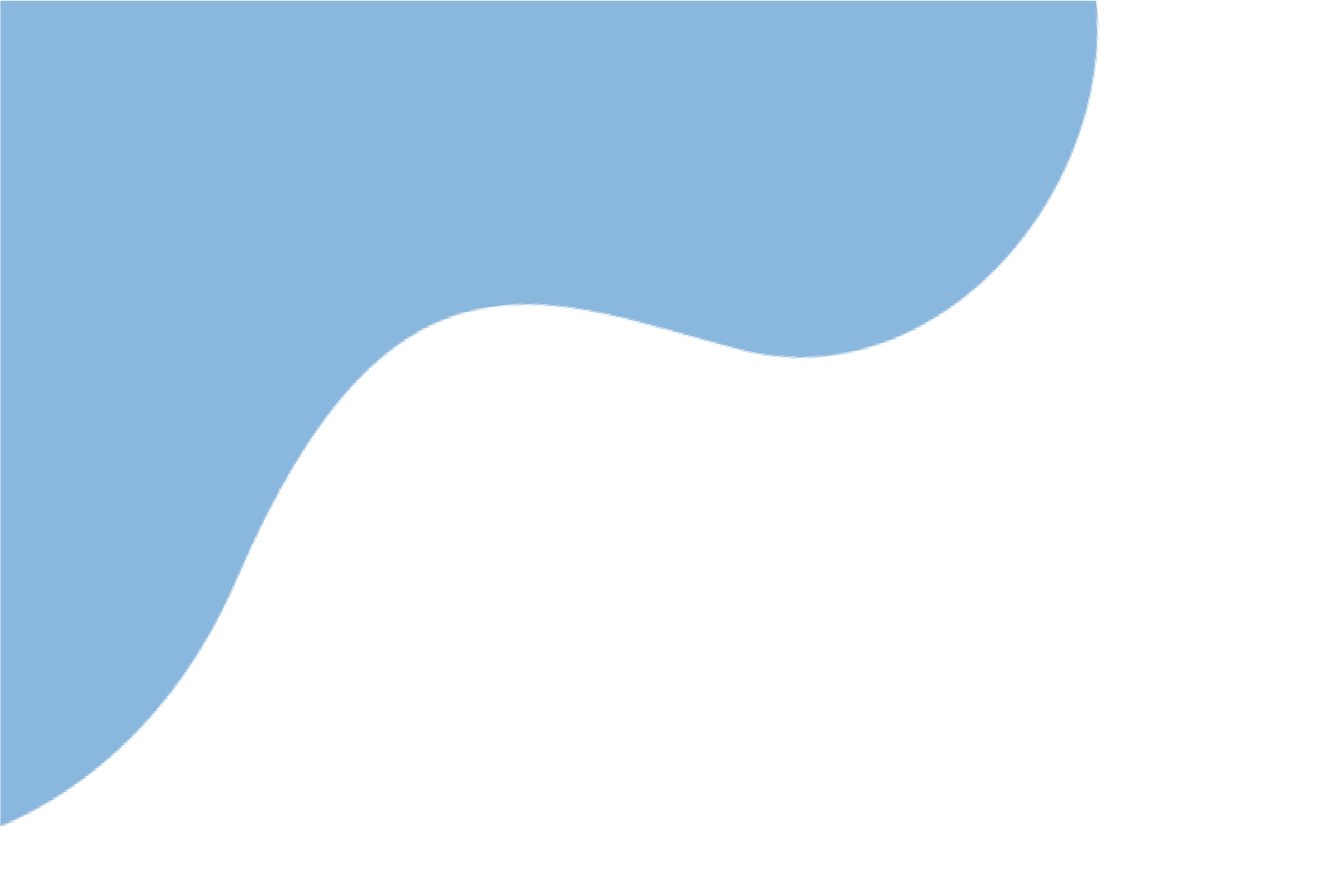 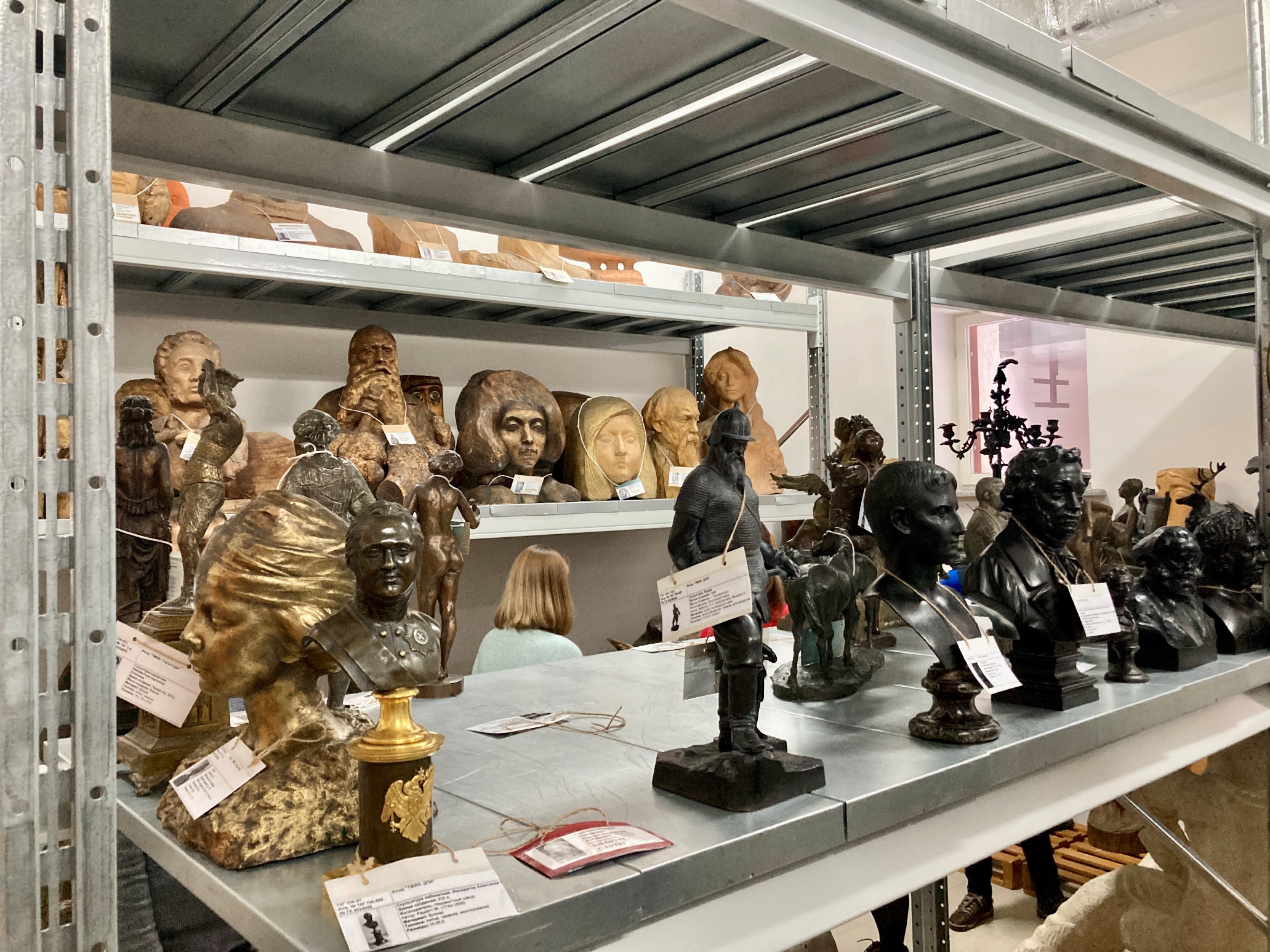 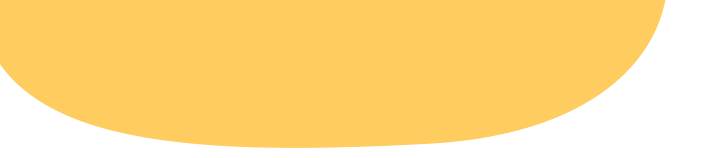 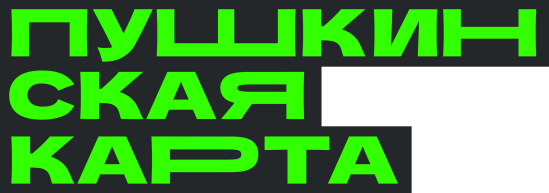 Президентом Российской Федерации 2023 год объявлен Годом педагога и  наставника.
Решение посвятить это год Учителю еще раз подтверждает значимость для общества гуманистической миссии, которая лежит в основе профессии.  Учитель формирует ценностные ориентиры, ищет в каждом ребенке зерна  таланта, позволяет совершать ошибки, чтобы найти себя и свое призвание,  стать счастливым и самодостаточным человеком, мотивированным  профессионалом.
Наставничество - широкое понятие: передача мастерства из поколения в  поколения, творческие династии, где наставниками выступают старшие  члены семьи.
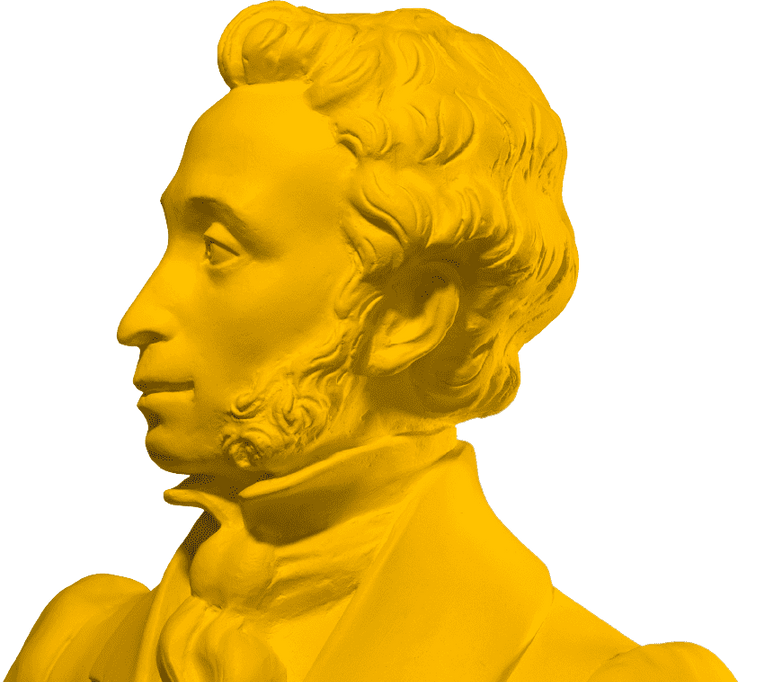 Целевая аудитория: школьники с 8 по 11 класс
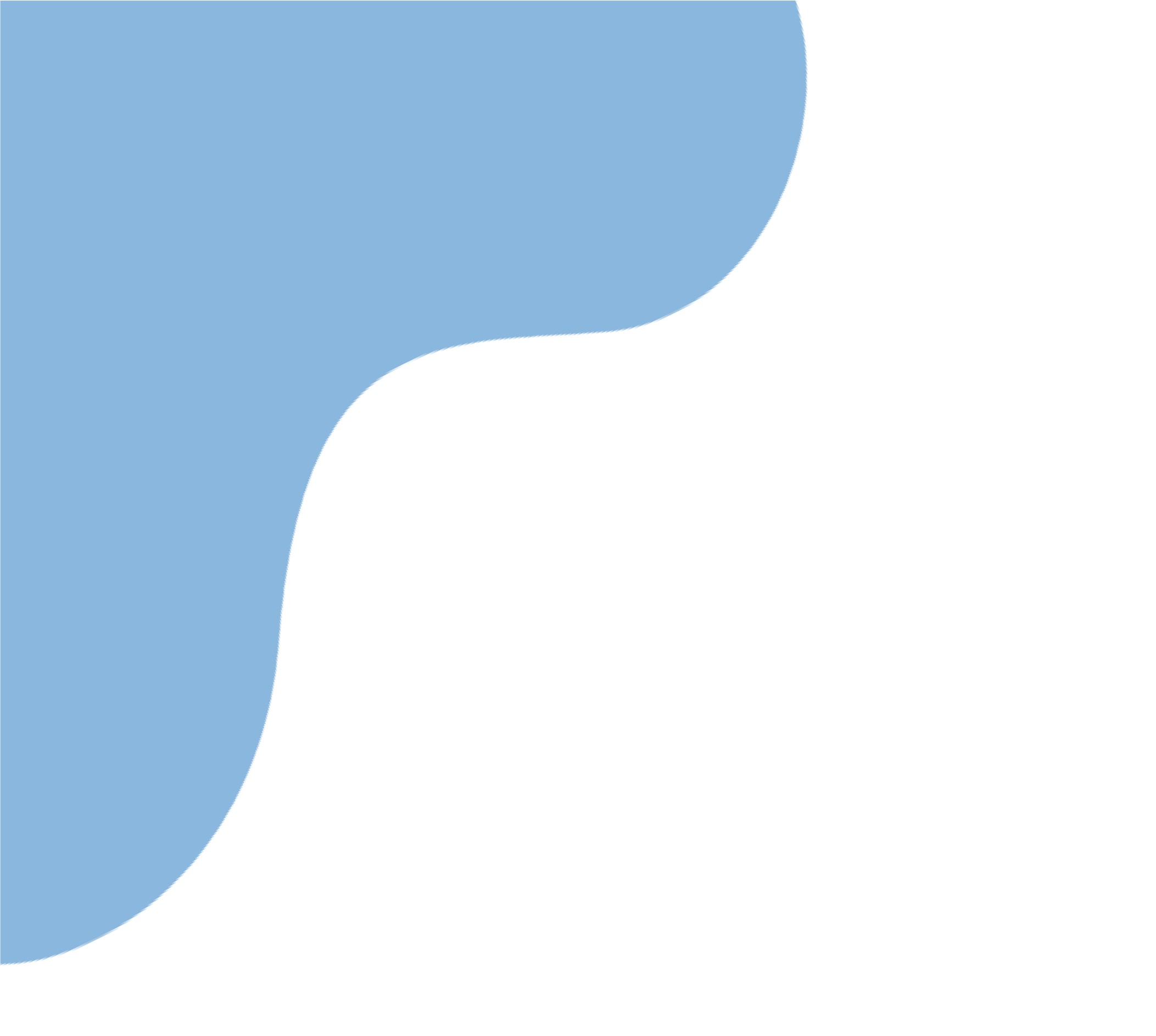 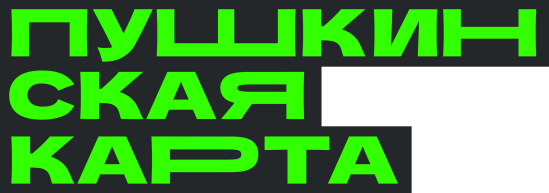 1 ч. 30 мин.350 руб./чел.
Экскурсия «Кровь не вода» с экспресс мастер-классом
Тематическая экскурсия по выставке «Шедевры  художественной коллекции» посвящена художественным  династиям. Мы поговорим о семьях  художников, скульпторов, архитекторов, актёров и  режиссёров.



Экскурсия в фонды  Музейного комплекса
Тематическая экскурсия в Центр музейных коллекций, посвящённая  деятельности И.Я.Словцова и Н.М.Чукмалдина
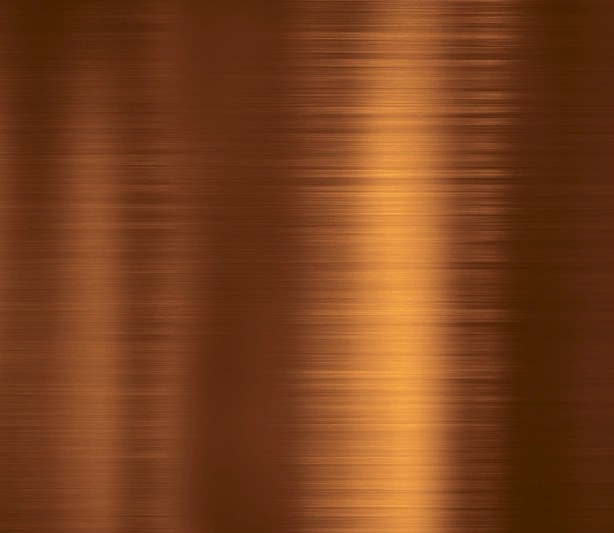 проводится только в будние дни
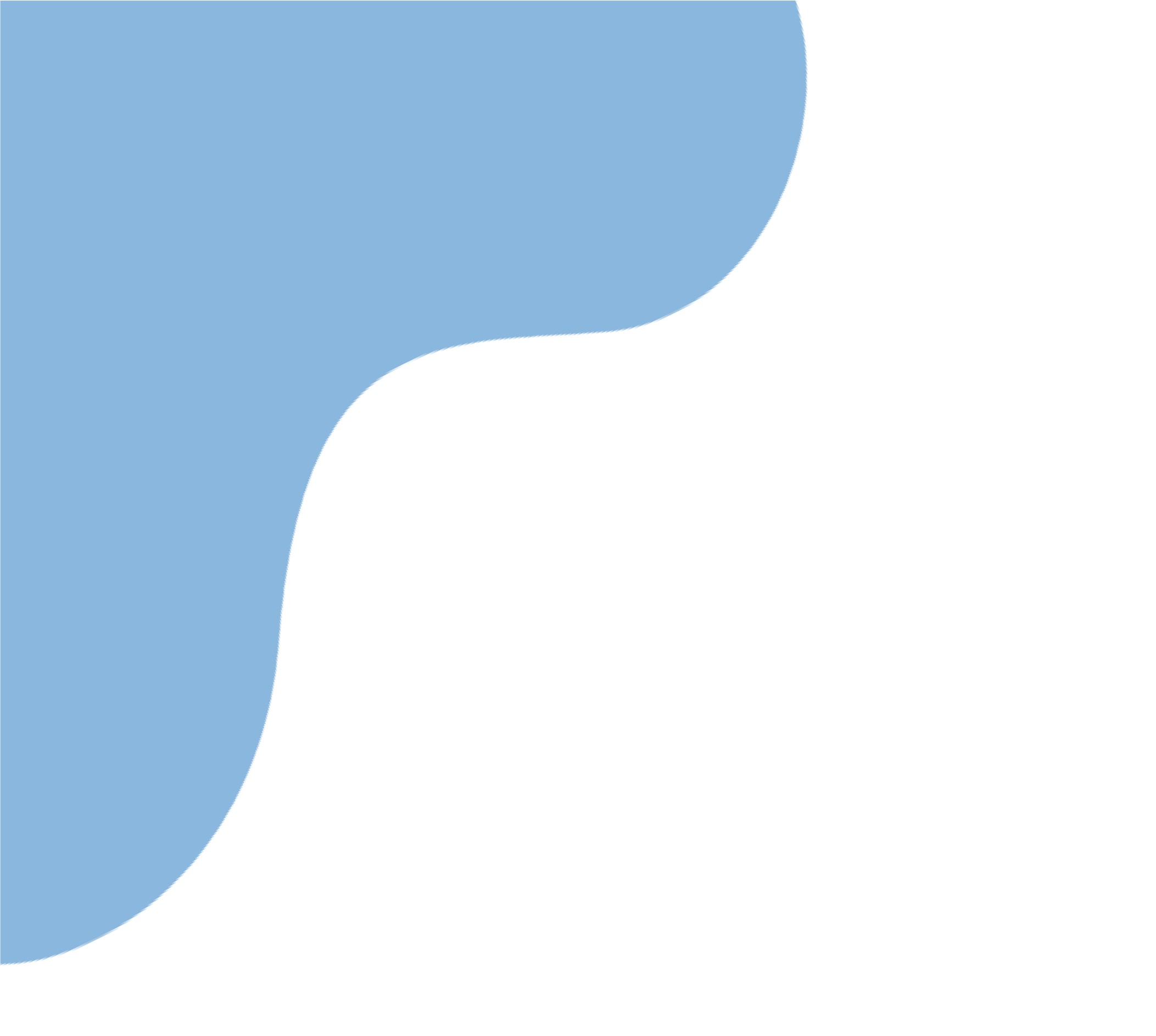 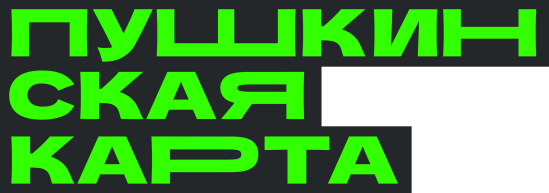 2 ч. 30 мин.500 руб./чел.
Экскурсия «Кровь не вода» с экспресс мастер-классом
Тематическая экскурсия по выставке «Шедевры  художественной коллекции» посвящена художественным  династиям. Мы поговорим о семьях  художников, скульпторов, архитекторов, актёров и  режиссёров.


Экскурсия в фонды  Музейного комплекса
Тематическая экскурсия в Центр музейных коллекций, посвящённая  деятельности И.Я.Словцова и Н.М.Чукмалдина
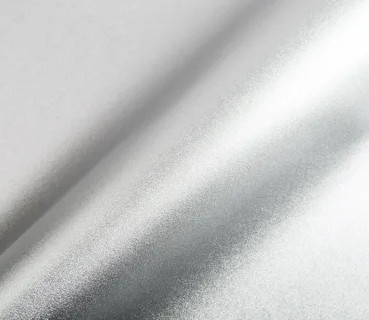 проводится только в будние дни
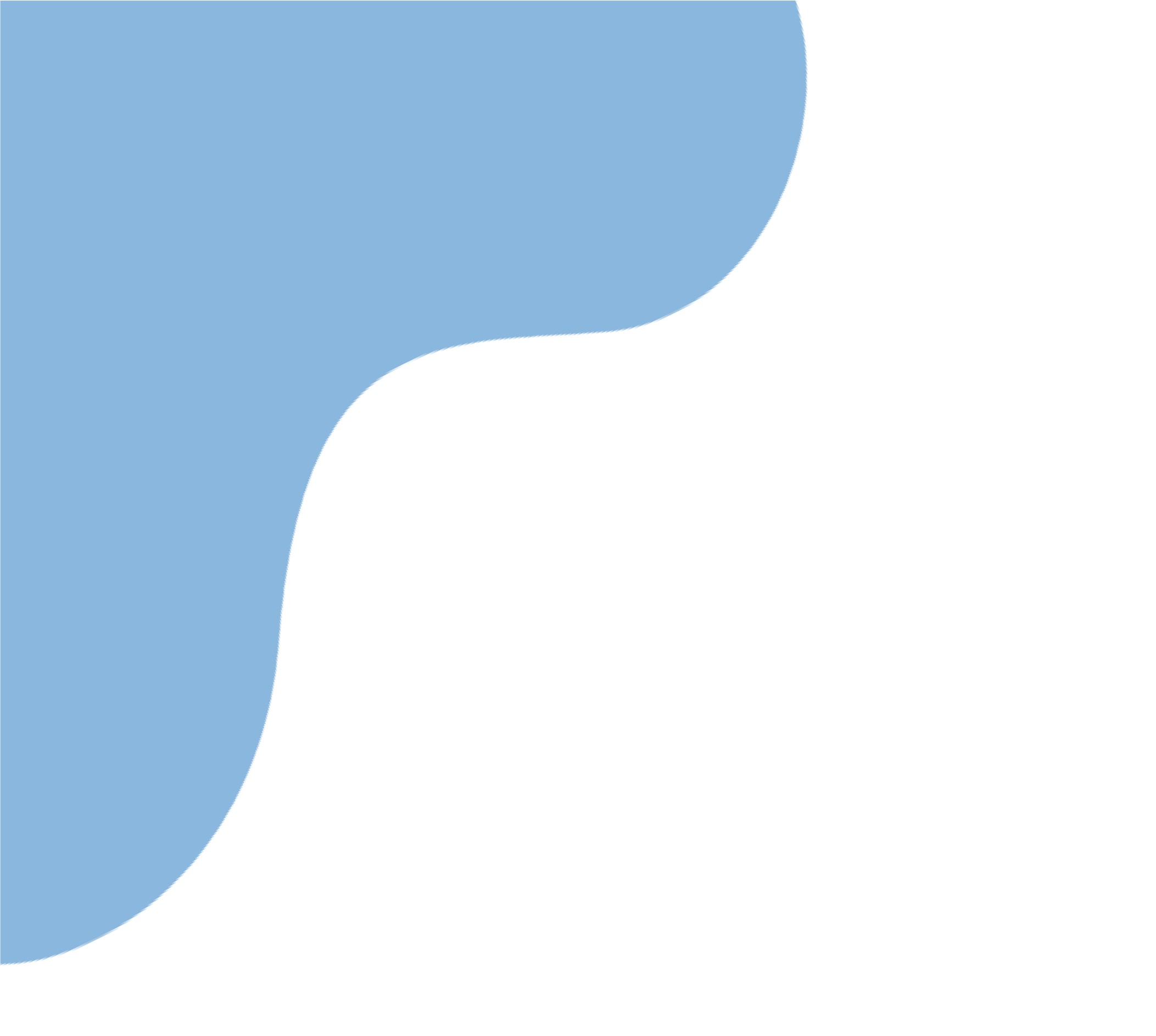 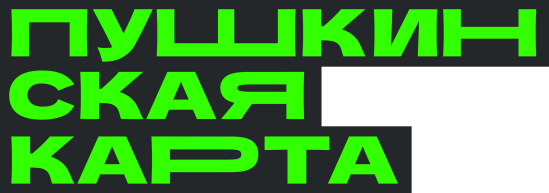 4 часа1500 руб./чел.
Экскурсия «Кровь не вода» с экспресс  мастер-классом
Тематическая экскурсия по выставке «Шедевры  художественной коллекции» посвящена художественным  династиям. Поговорим о семьях  художников, скульпторов, архитекторов, актёров и  режиссёров.

Экскурсия в фонды  Музейного комплекса
Тематическая экскурсия в Центр музейных коллекций, посвящённая  деятельности И.Я.Словцова и Н.М.Чукмалдина

Мастер-класс на выбор:
«Ткачество мини-гобелена»
«Расписная игрушка»
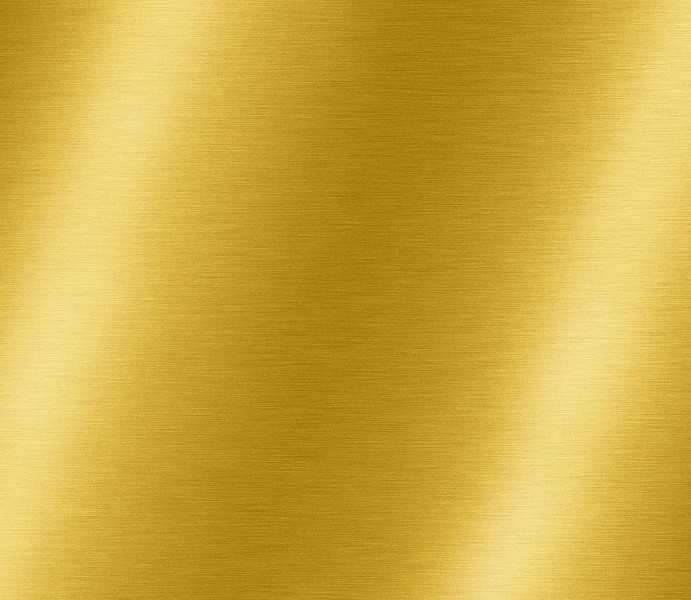 проводится только в будние дни
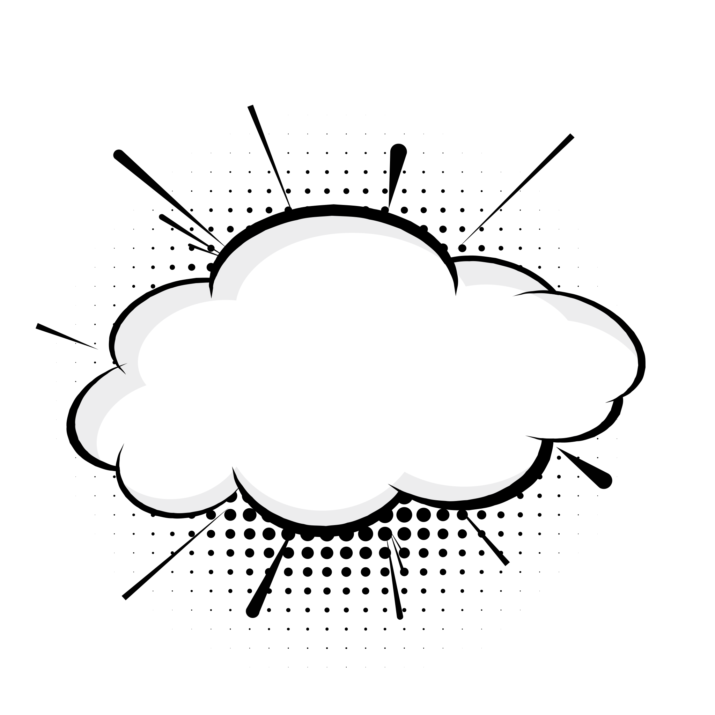 А ещё питание
и доставка
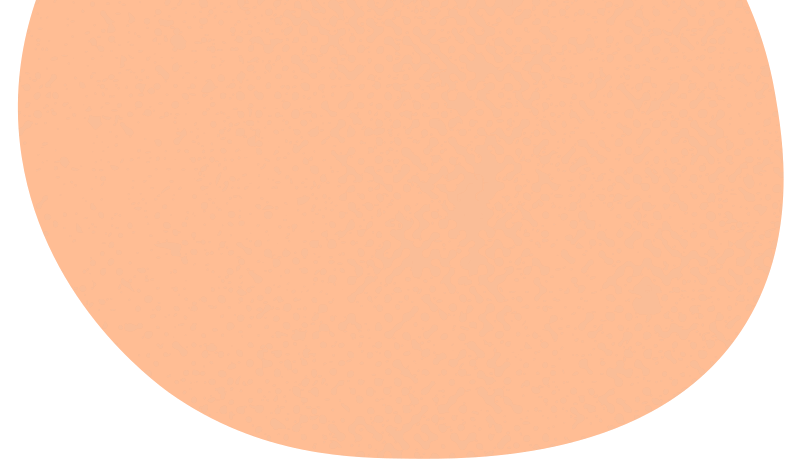 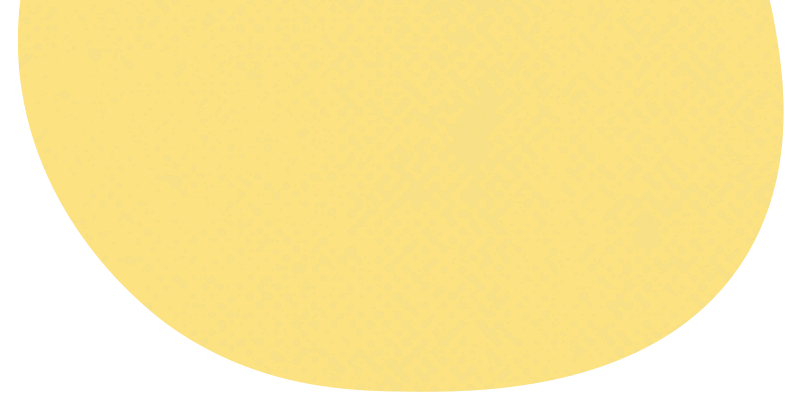 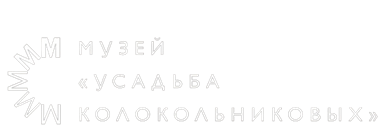 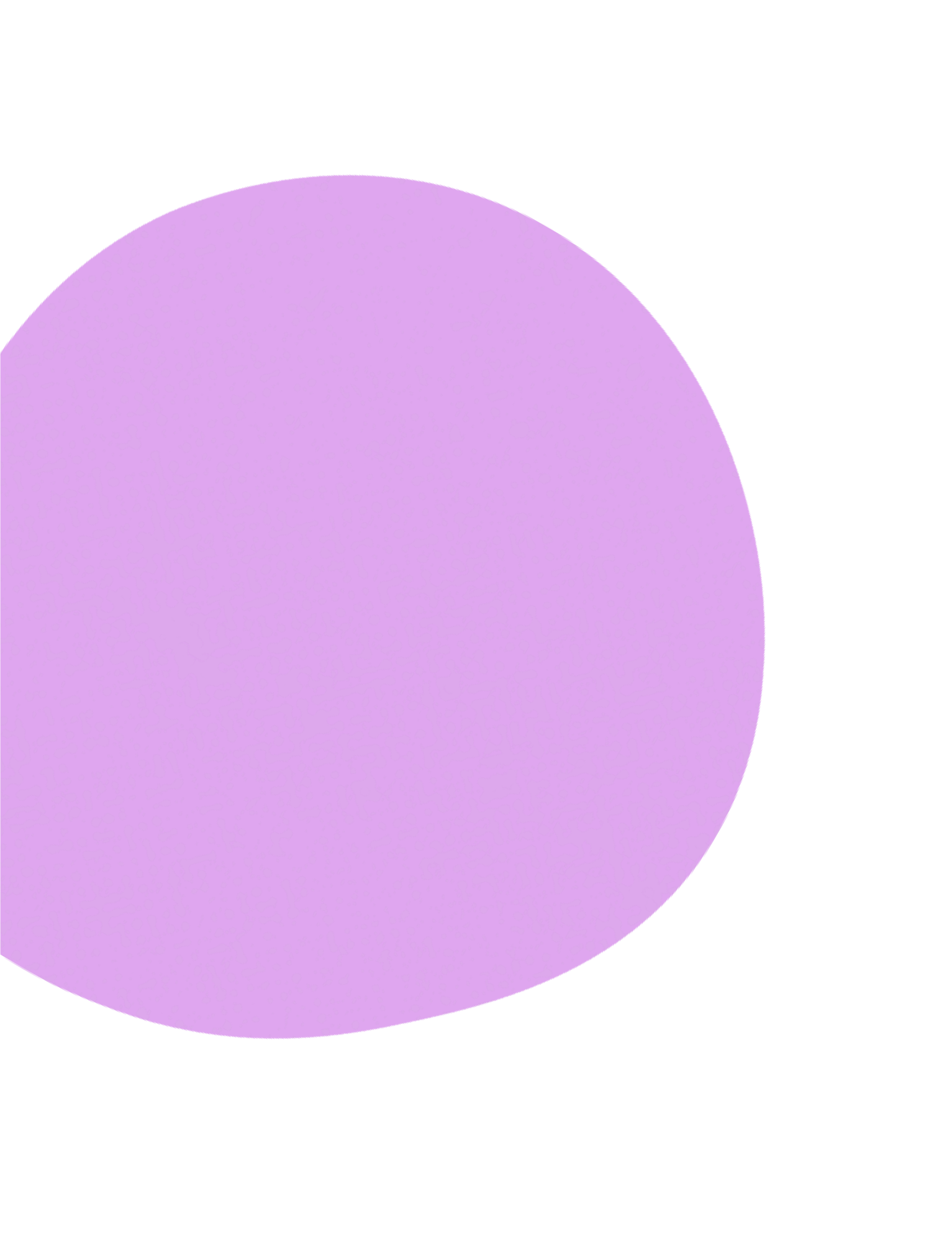 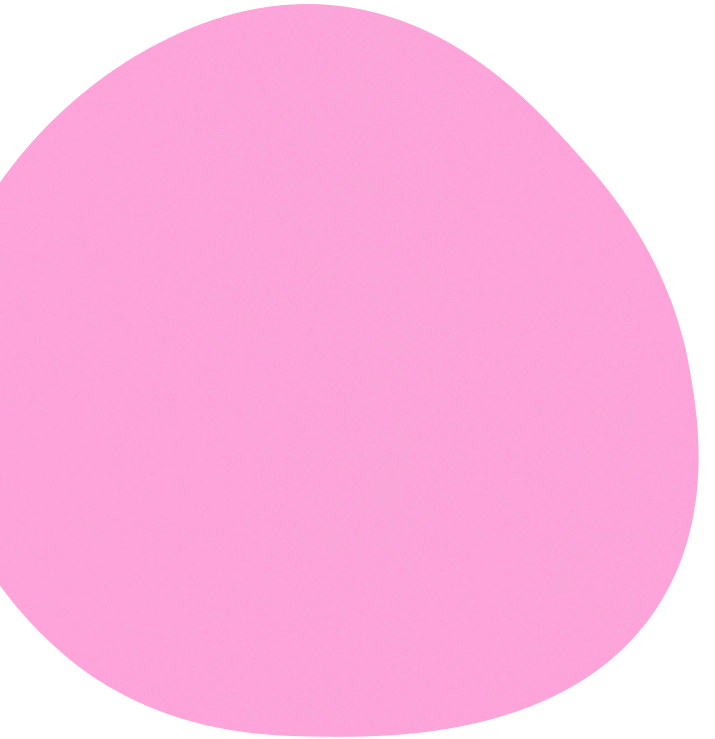 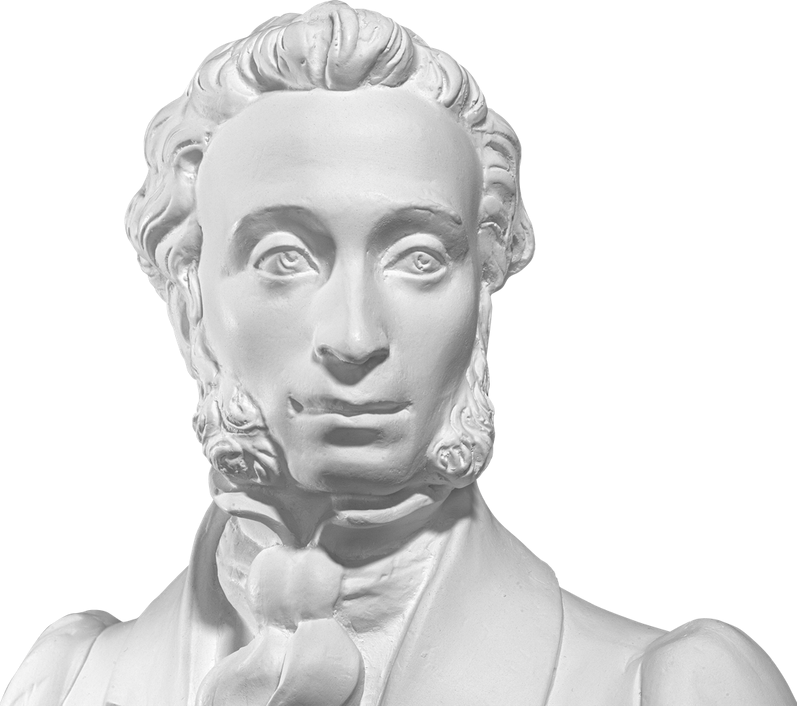 Просветительские проекты
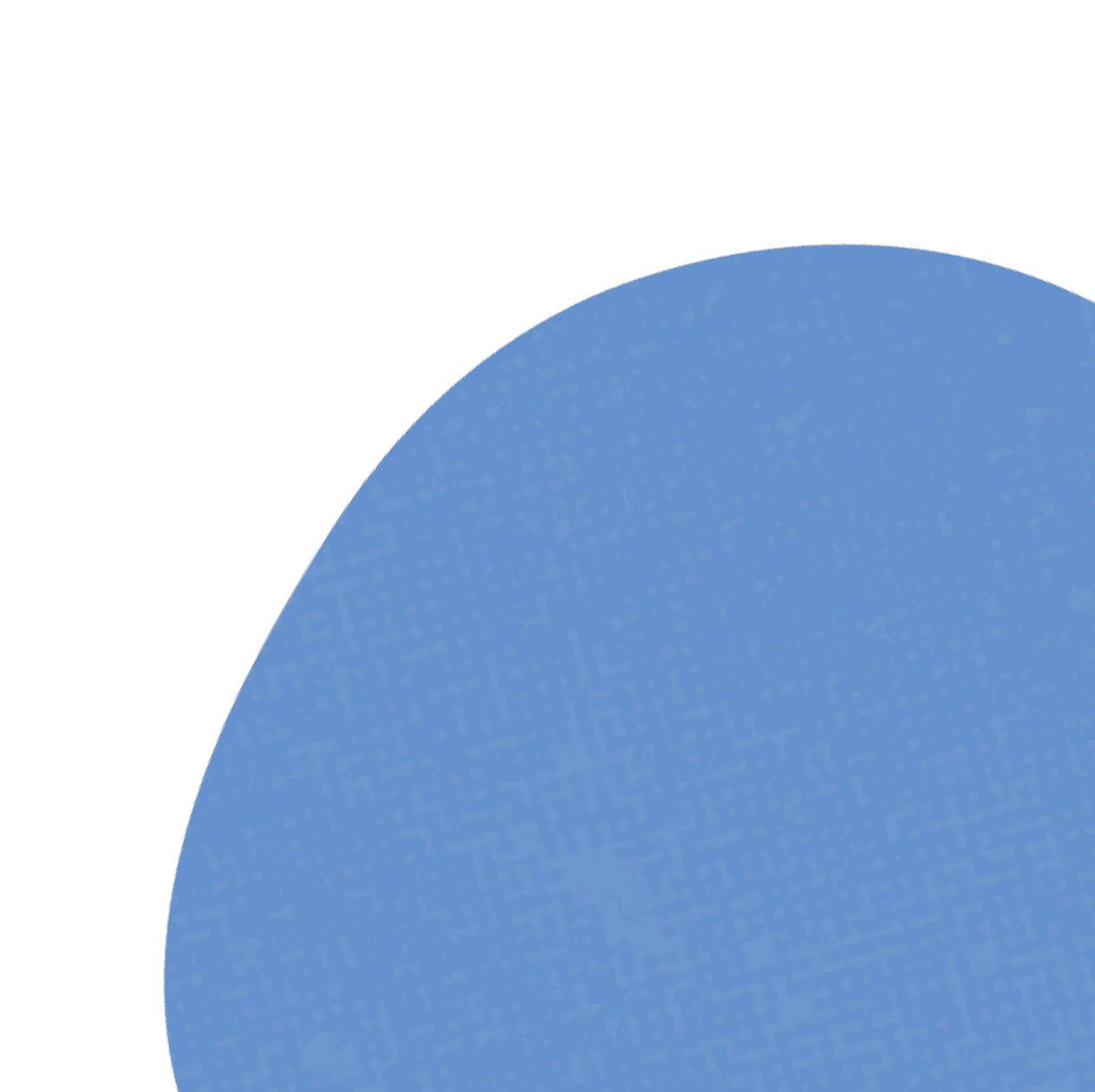 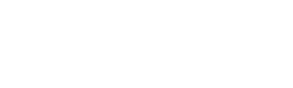 НАПРАВЛЕНИЯ: 
ПАТРИОТИЧЕСКОЕ ВОСПИТАНИЕ
КРАЕВЕДЕНИЕ
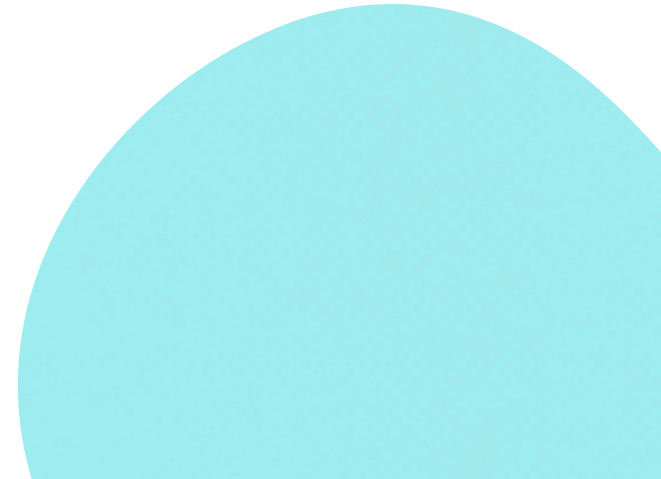 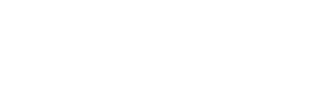 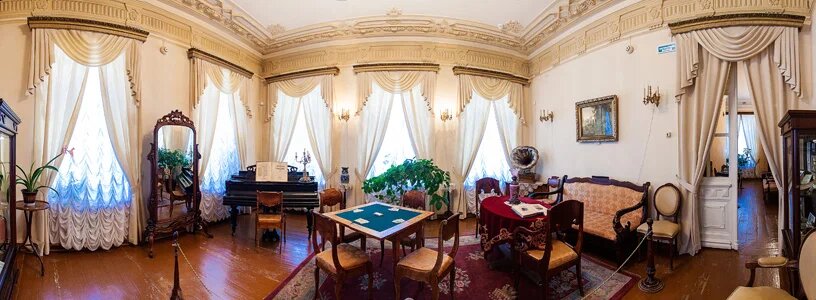 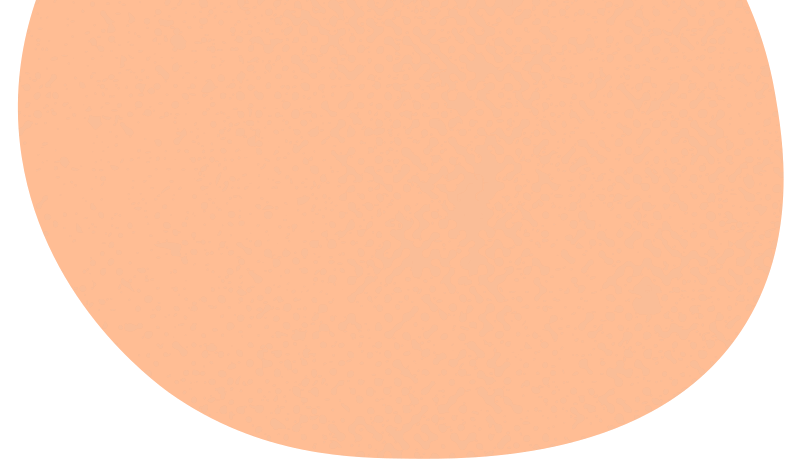 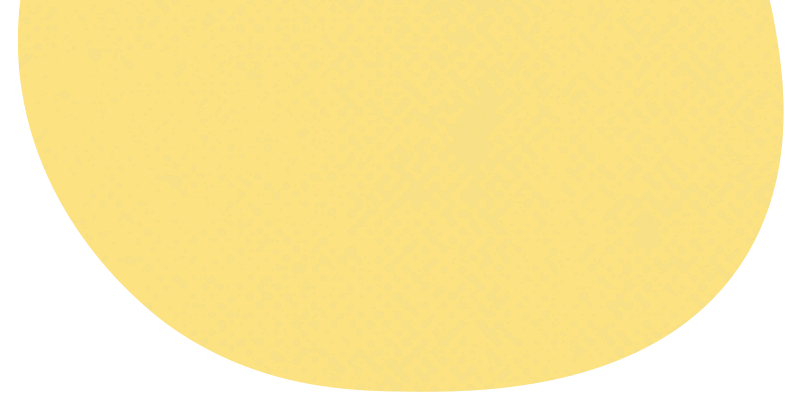 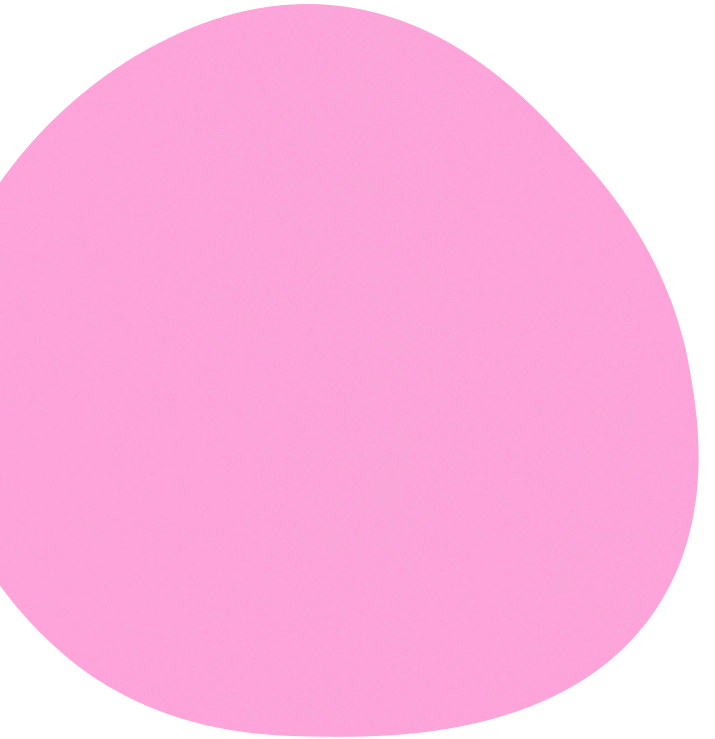 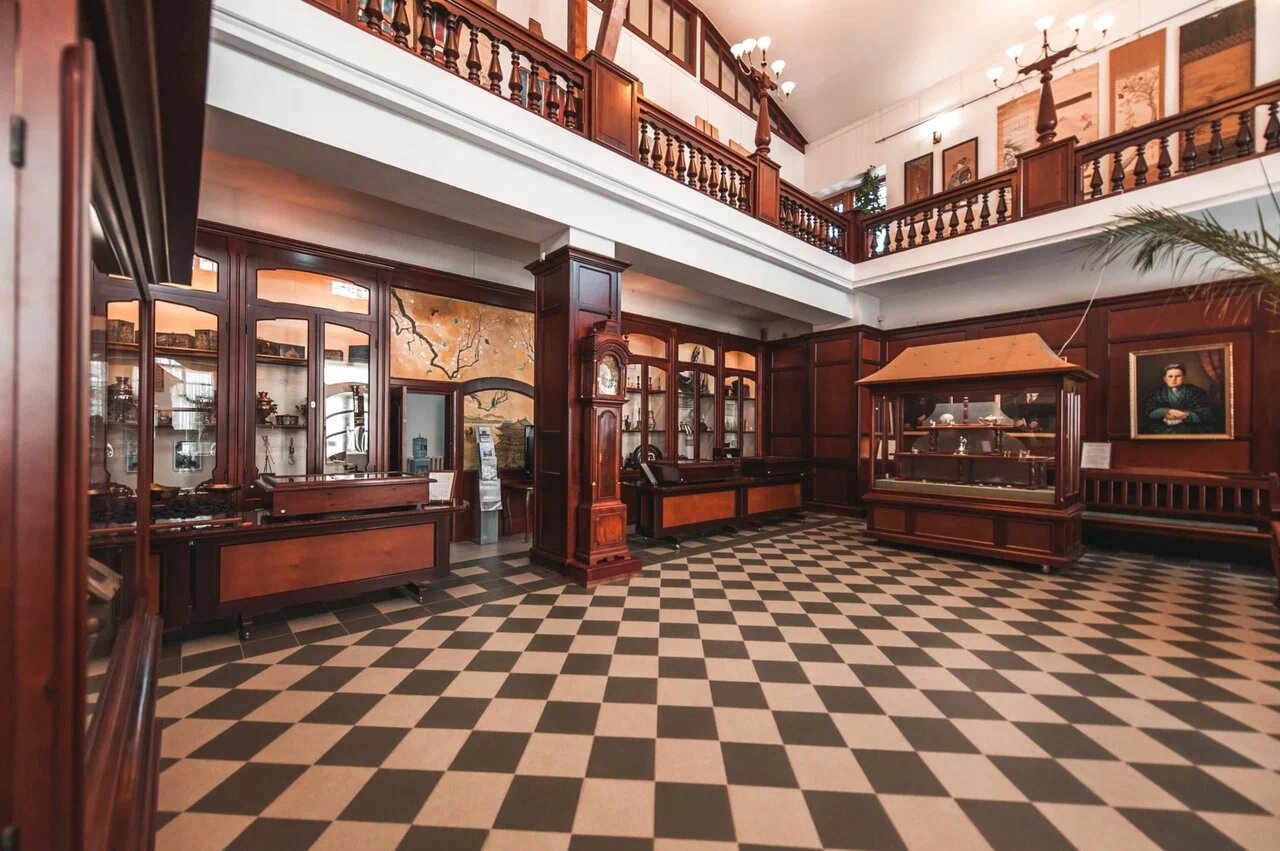 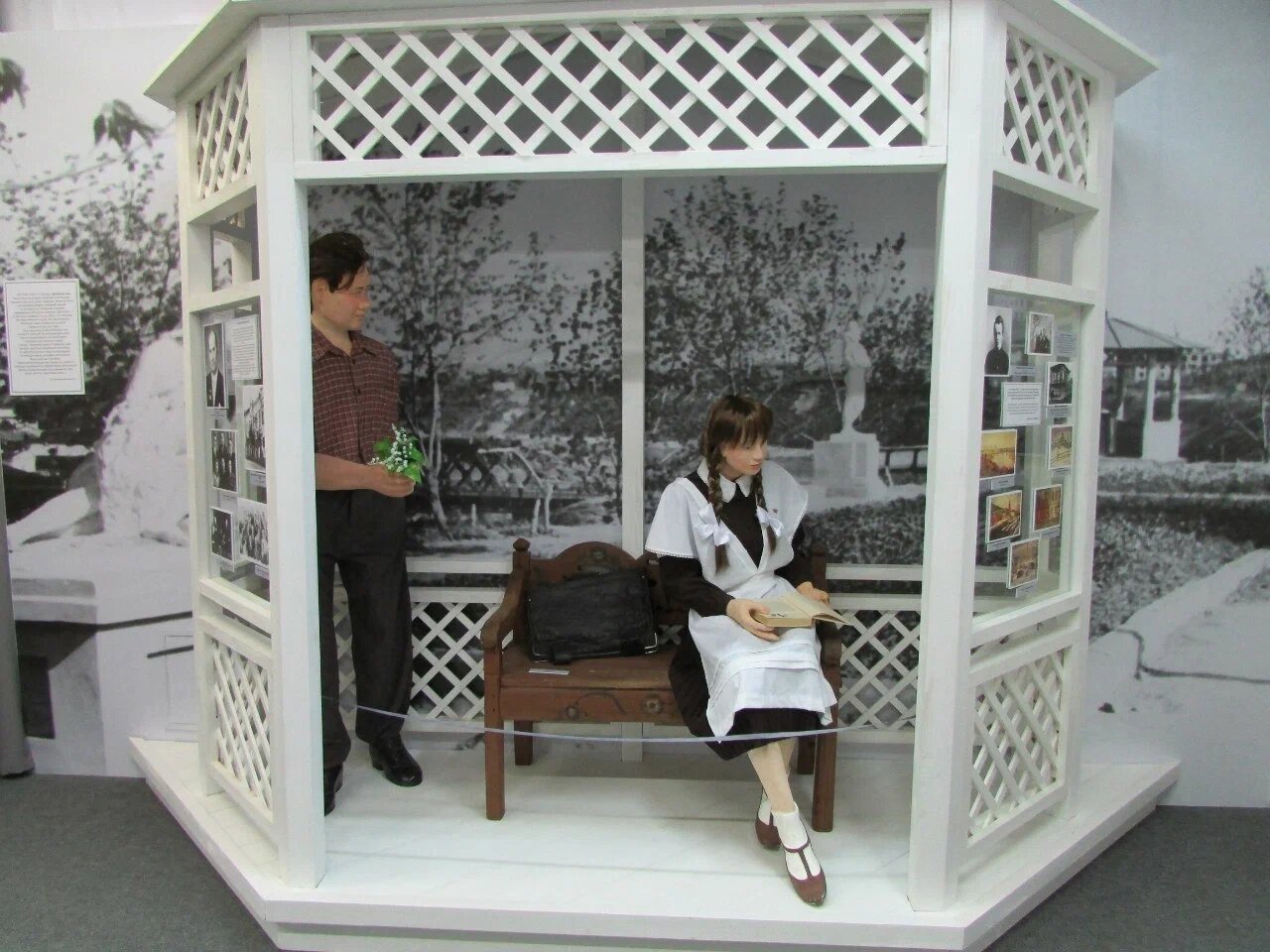 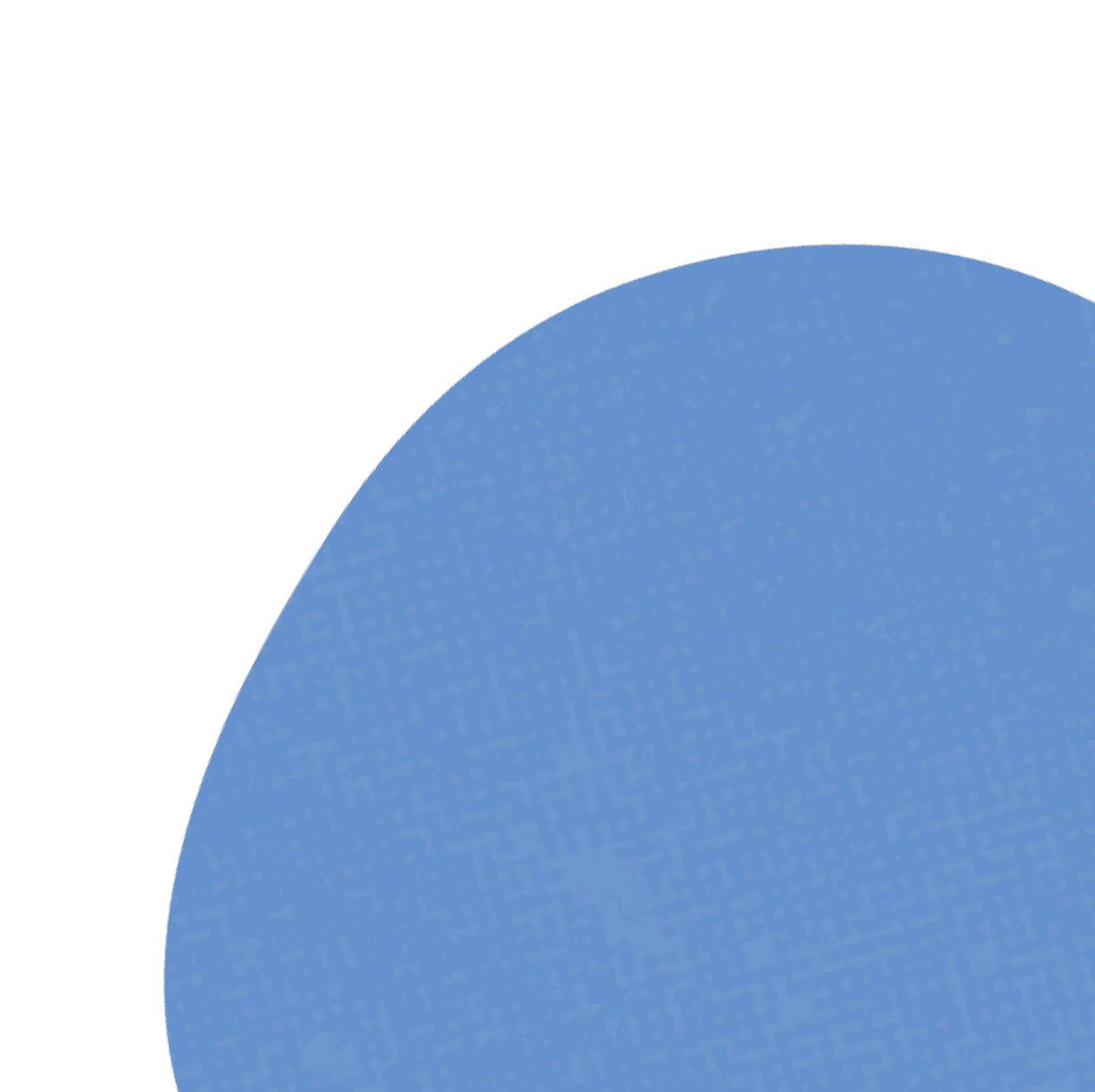 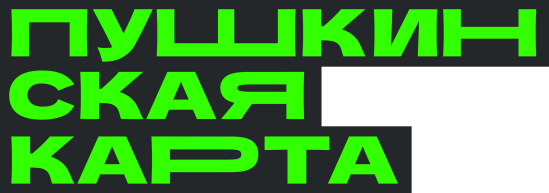 ПАТРИОТИЧЕСКОЕ ВОСПИТАНИЕ
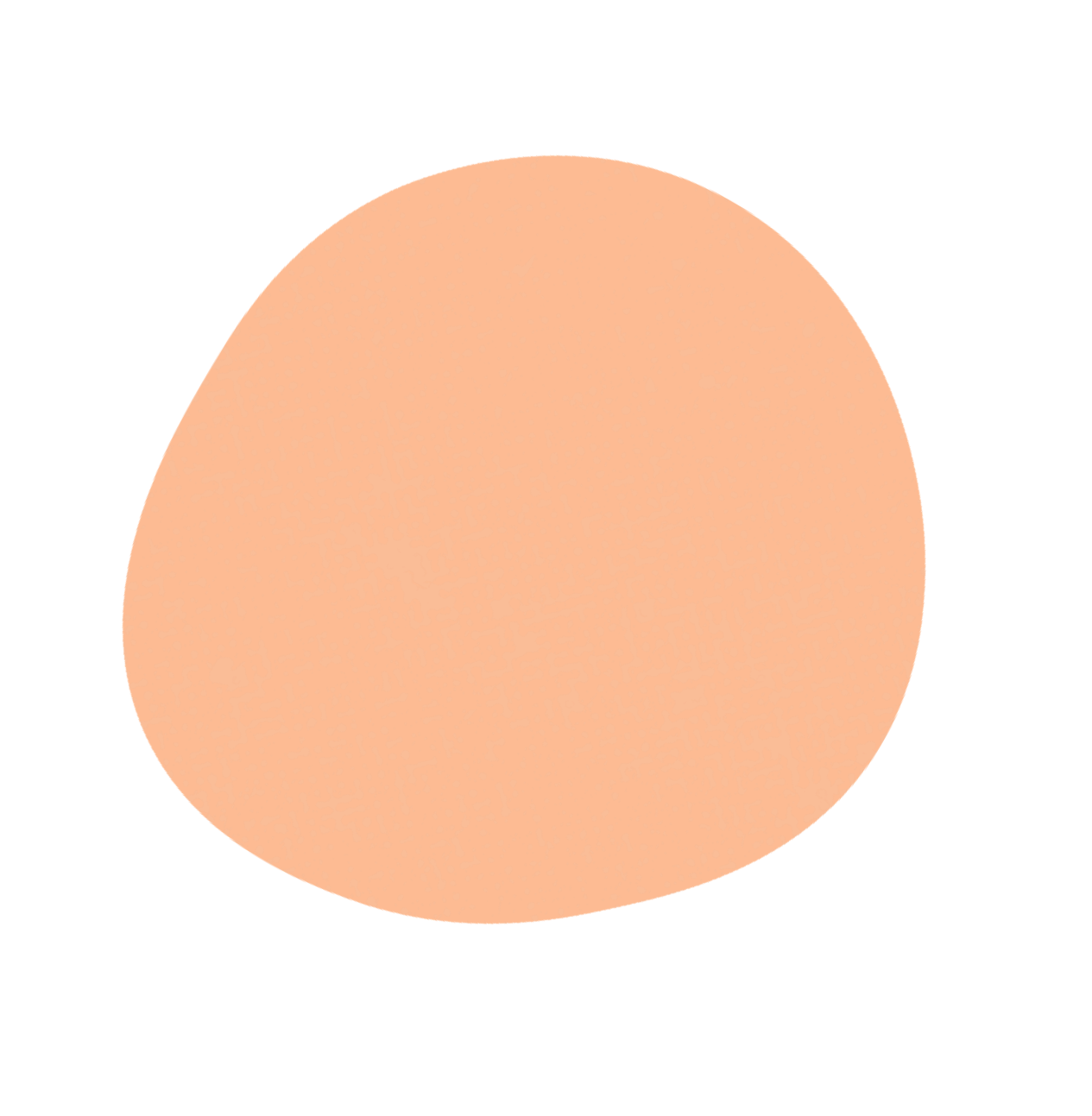 Экскурсия «Тюмень – фронту!»;

Квест по экспозиции «Тюмень – Война – Великая Победа»  с использованием мобильного  приложения «Аrtefact»
«МИНУТЫ ПАМЯТИ»
(знакомство с боевым и  трудовым подвигом  тюменцев)
Продолжительность: 1 ч. 30 мин. 
Стоимость: 300 руб.
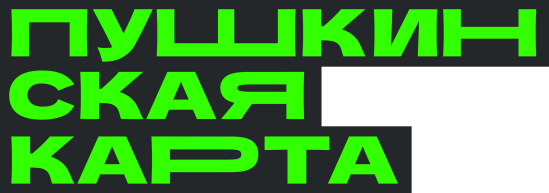 ПАТРИОТИЧЕСКОЕ ВОСПИТАНИЕ
Квест по экспозиции «Тюмень – Война – Великая Победа»  с использованием мобильного  приложения «Аrtefact»;

Экскурсия «Тюмень – фронту!»;

Интерактивное мероприятие о  боевом подвиге Тюменцев в годы  Великой отечественной Войны и  деятельности поисковых отрядов;

Мастер–класс по росписи  значков на тему «Тюмень тыловая»  (кошки, валенок, полушубок,  консервная банка, вагон).
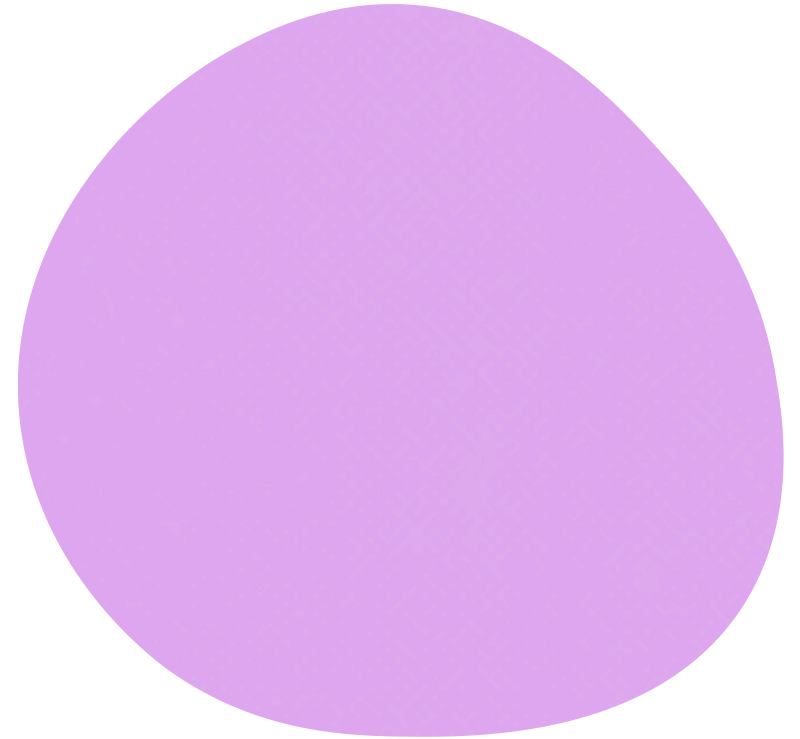 «ВРЕМЯ ВЫБРАЛО НАС!»
(погружение в тему)
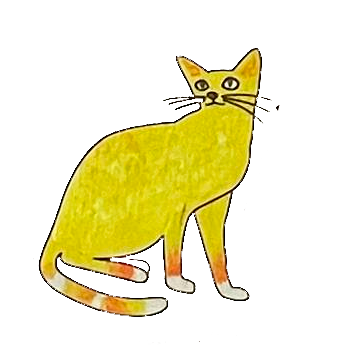 Продолжительность: 3 часа
Стоимость: 700 руб.
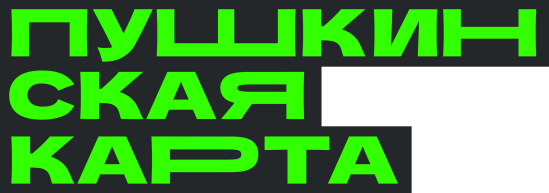 ПАТРИОТИЧЕСКОЕ ВОСПИТАНИЕ
Квест по экспозиции «Тюмень – Война – Великая Победа»  с использованием мобильного  приложения «Аrtefact»;

Экскурсия «Тюмень – фронту!»;

ОБЕД в кафе «Ассорти»

Интерактивное мероприятие о  боевом подвиге Тюменцев в годы  Великой отечественной Войны и  деятельности поисковых отрядов;

Мастер–класс по росписи  значков на тему «Тюмень тыловая»  (кошки, валенок, полушубок,  консервная банка, вагон).
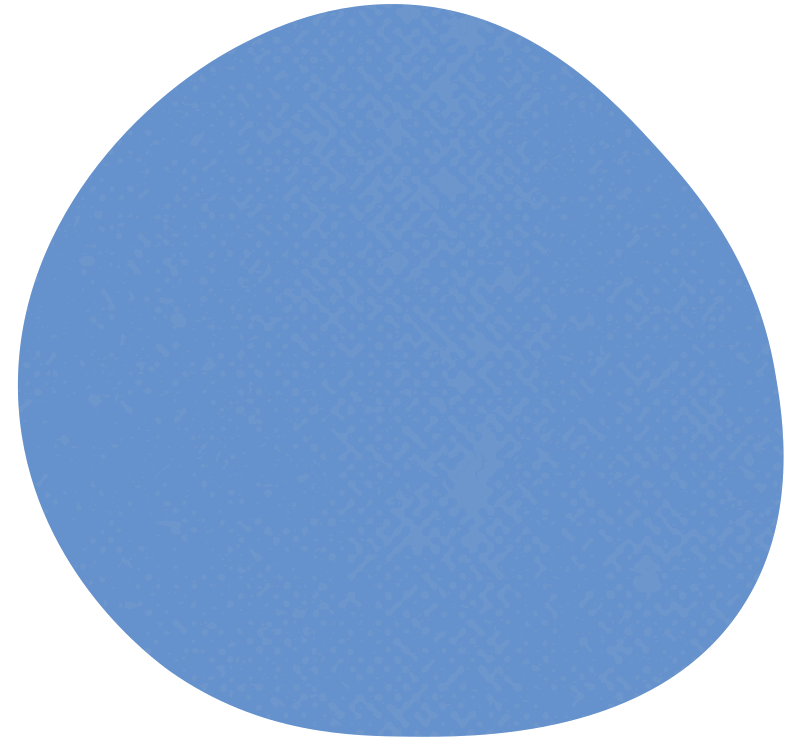 «ДЕНЬ ПАТРИОТИКИ»
(полный день в музее)
Продолжительность: 4 часа
Стоимость: 1500 руб.
+ доставка
+ питание
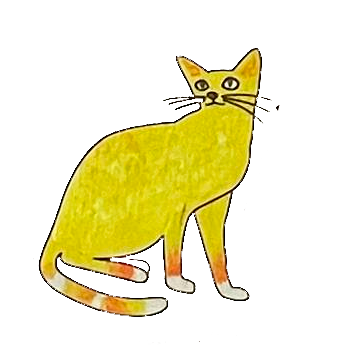 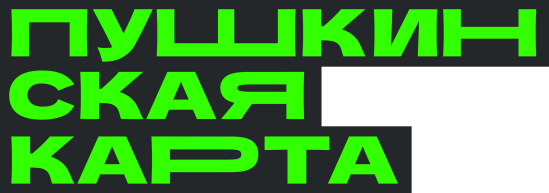 КРАЕВЕДЕНИЕ
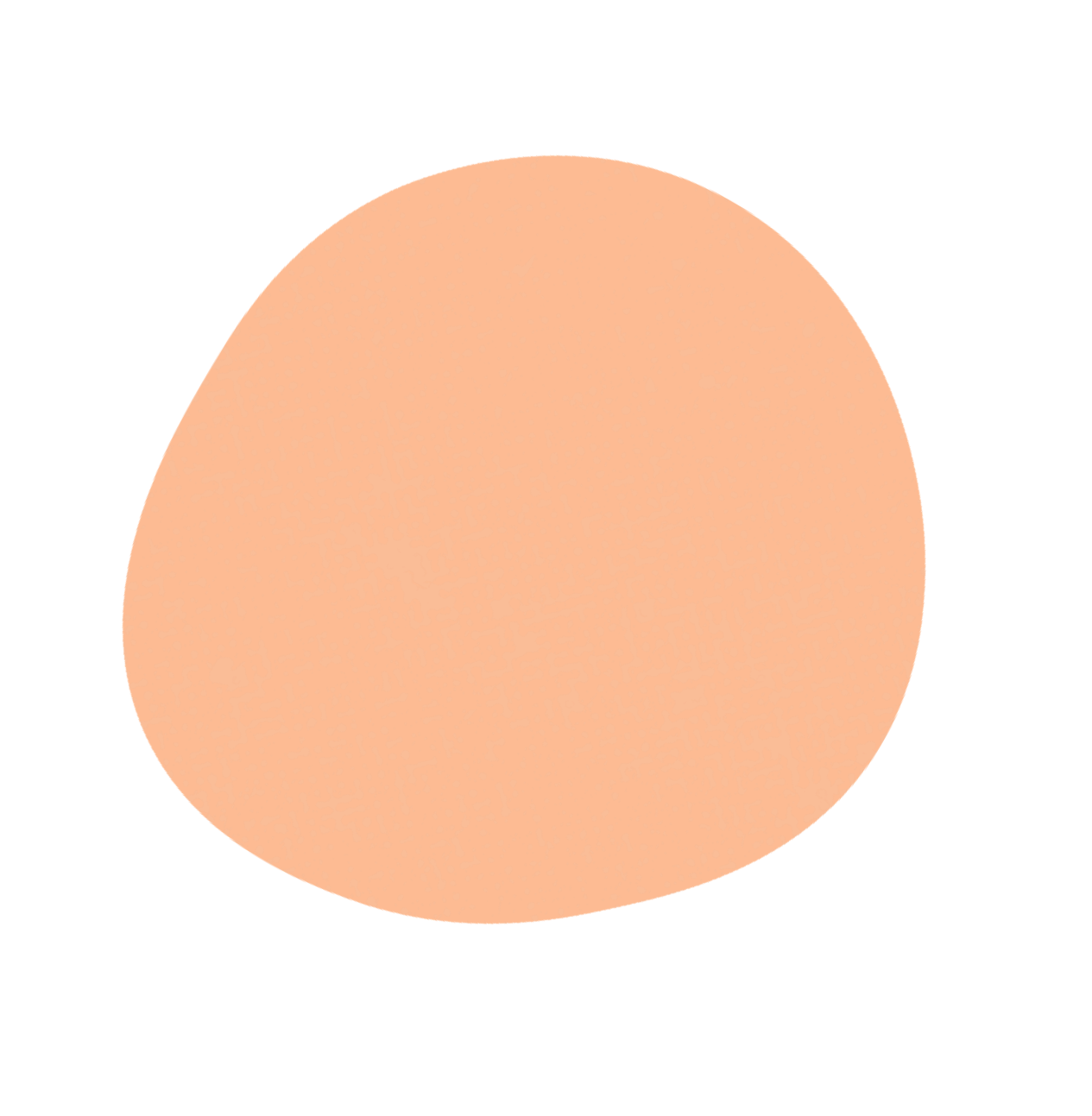 Экскурсия «За витриной магазина» с  дегустацией сибирского напитка в музее «Усадьба Колокольниковых»; 

Переход в музей «Дом Машарова»

Квест-игра «Память на фото» с  использованием мобильного приложения «Artefact»
«УСПЕШНЫЕ ЛЮДИ»
(знакомство с успешными личностями прошлого):
Продолжительность: 1 ч. 30 мин.
Стоимость: 300 руб.
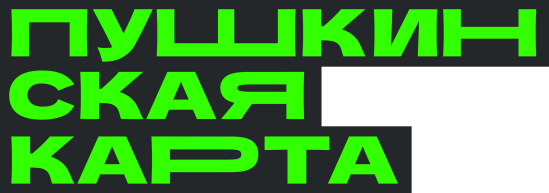 КРАЕВЕДЕНИЕ
Экскурсия «#МОЙ ГОРОД»;

Деловая игра «И правят городом  умы» в музее «Городская Дума»;

Переход в музей «Усадьба  Колокольниковых»

Экскурсия «За витриной магазина»  с дегустацией сибирского напитка - Чайная пауза (выпечка и напиток) в  Торговом доме

Переход в музей «Дом Машарова»

Квест-игра «Память на фото» с использованием мобильного приложения «Artefact»
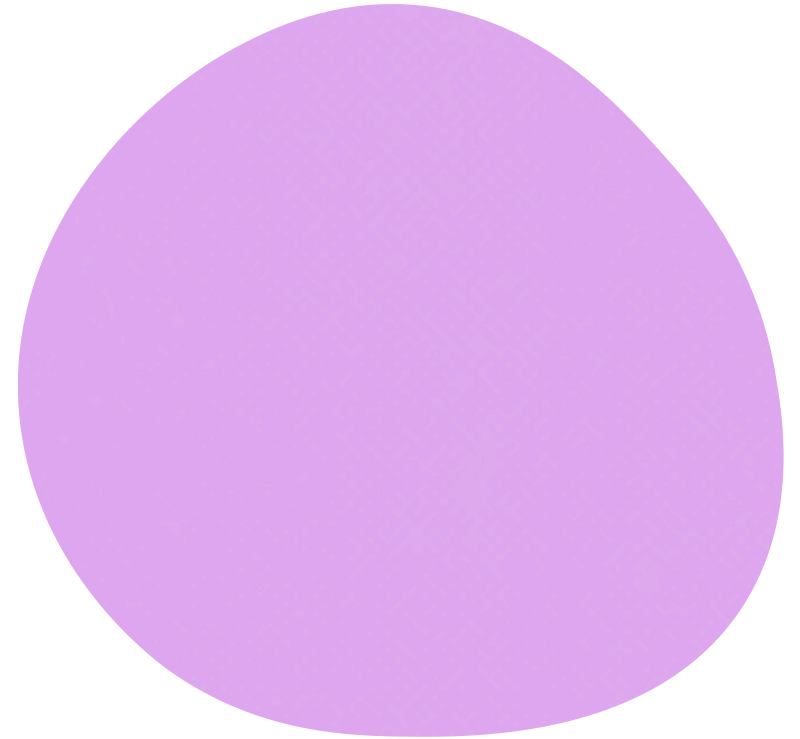 «БОЛЬШОЙ ГОРОД – БОЛЬШАЯ ИСТОРИЯ!»
(погружение в тему «История Тюмени»):
Продолжительность: 3 часа
Стоимость: 700 руб.
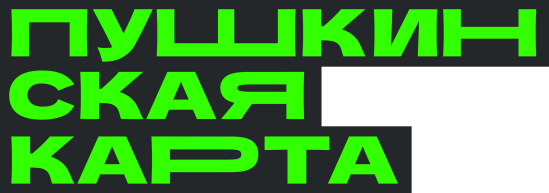 КРАЕВЕДЕНИЕ
Экскурсия «#МОЙ ГОРОД»;

Деловая игра «И правят городом умы» в музее «Городская Дума»;

Переход в музей «Усадьба Колокольниковых»

Экскурсия «За витриной магазина» с  дегустацией сибирского напитка - Чайная пауза (выпечка и напиток) в Торговом  доме

Переход в музей «Дом Машарова»

Квест-игра «Память на фото» с  использованием мобильного приложения «Artefact»
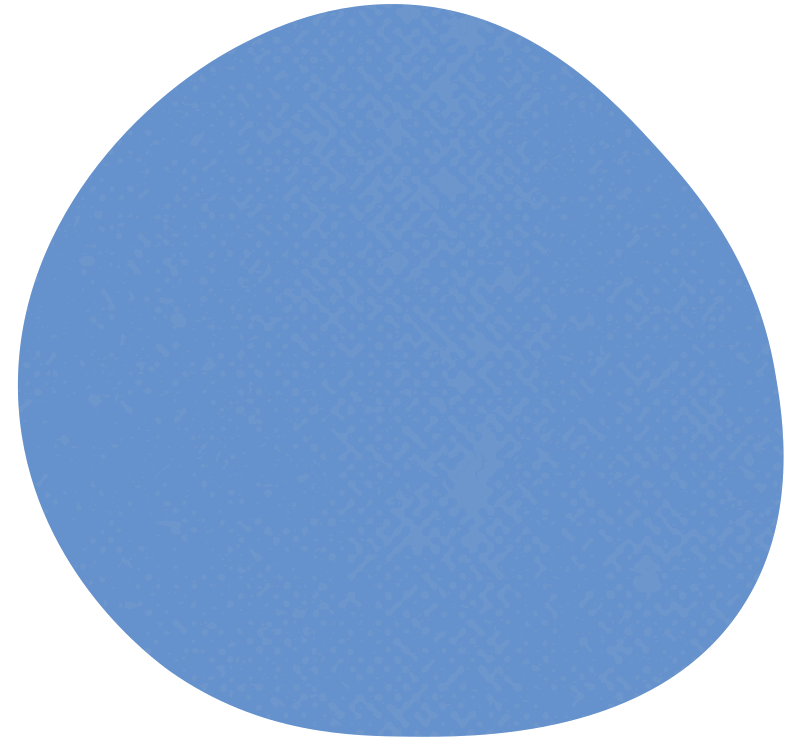 «ДЕНЬ ИСТОРИИ ГОРОДА»
(полный день в музее):
Продолжительность: 4 часа
Стоимость: 1500 руб.
+ доставка
+ питание
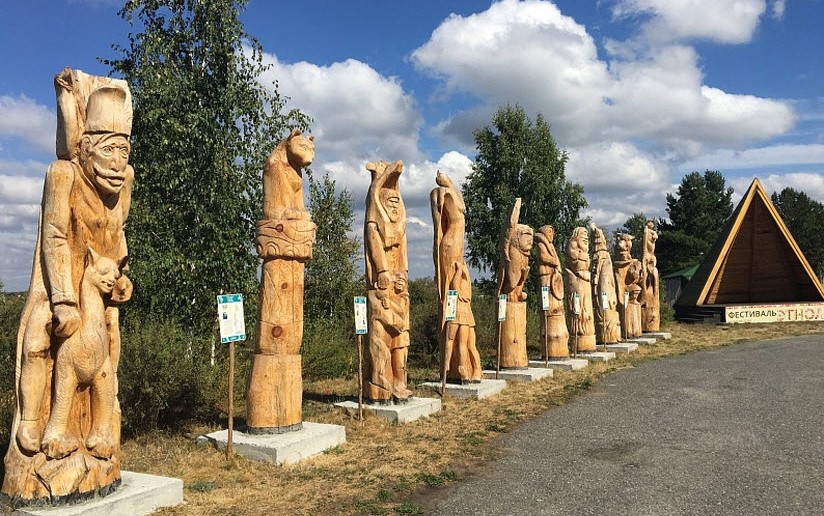 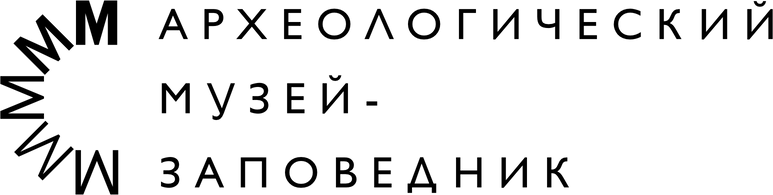 Просветительский проект Направление: «Краеведение»
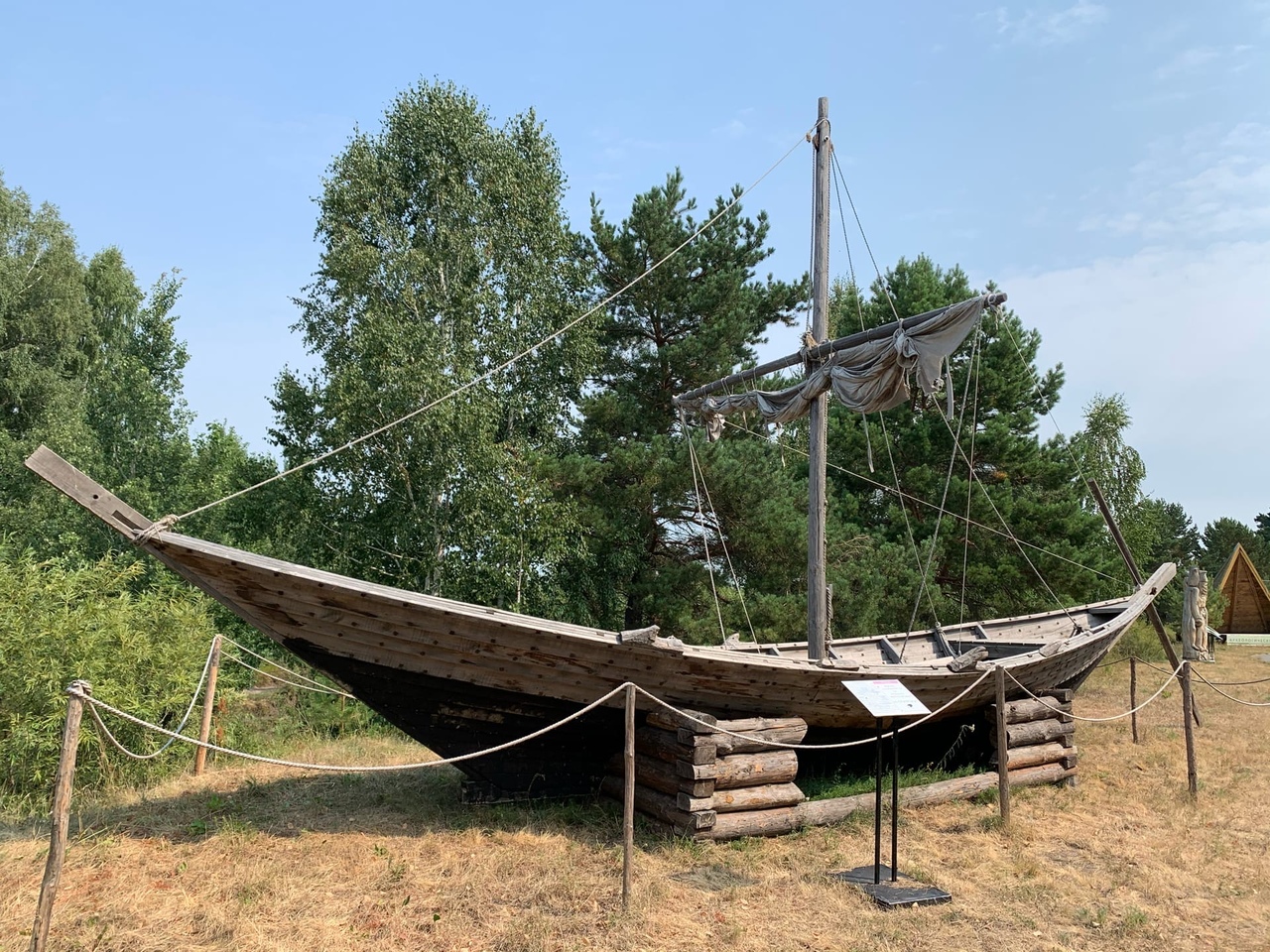 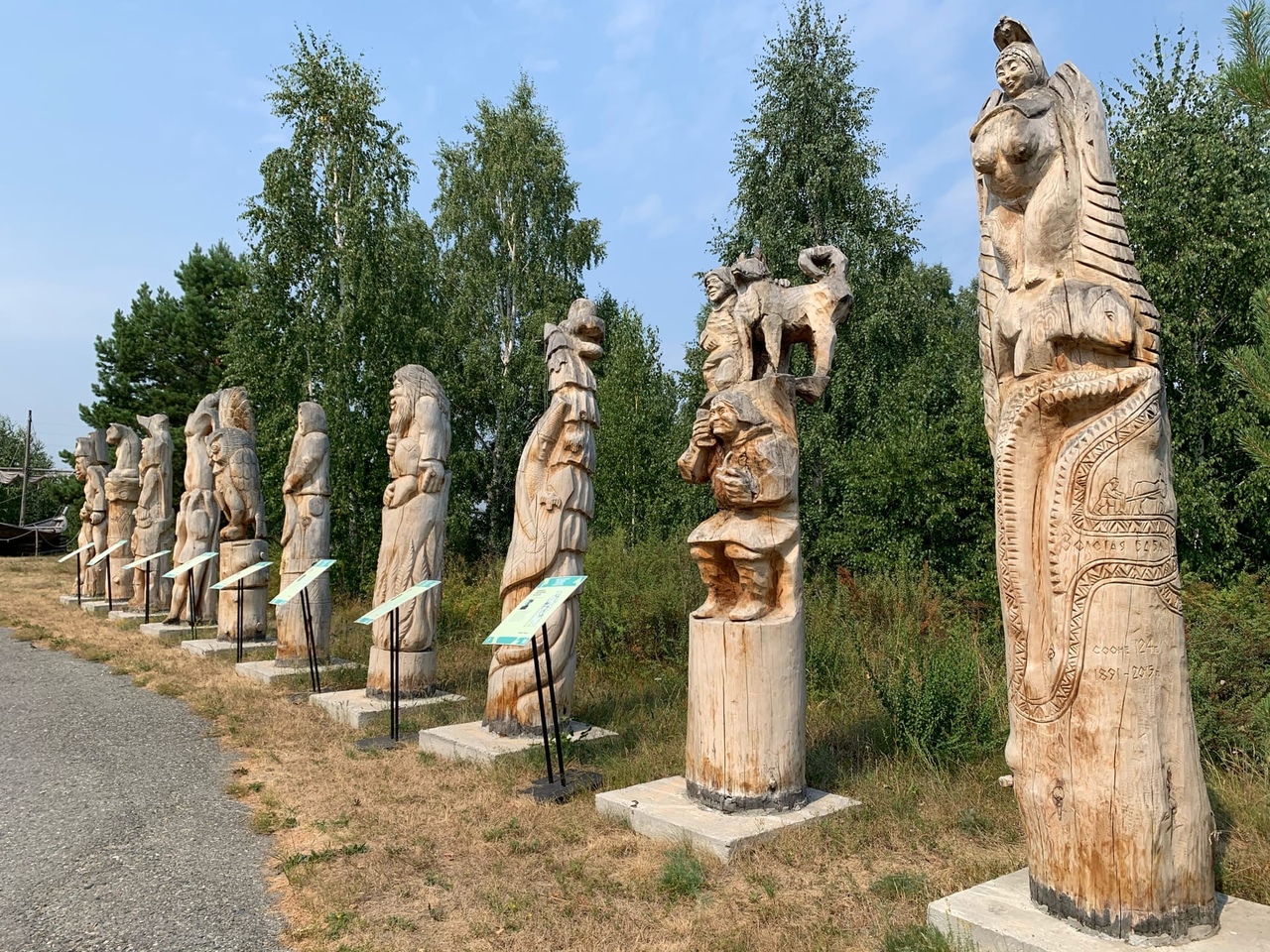 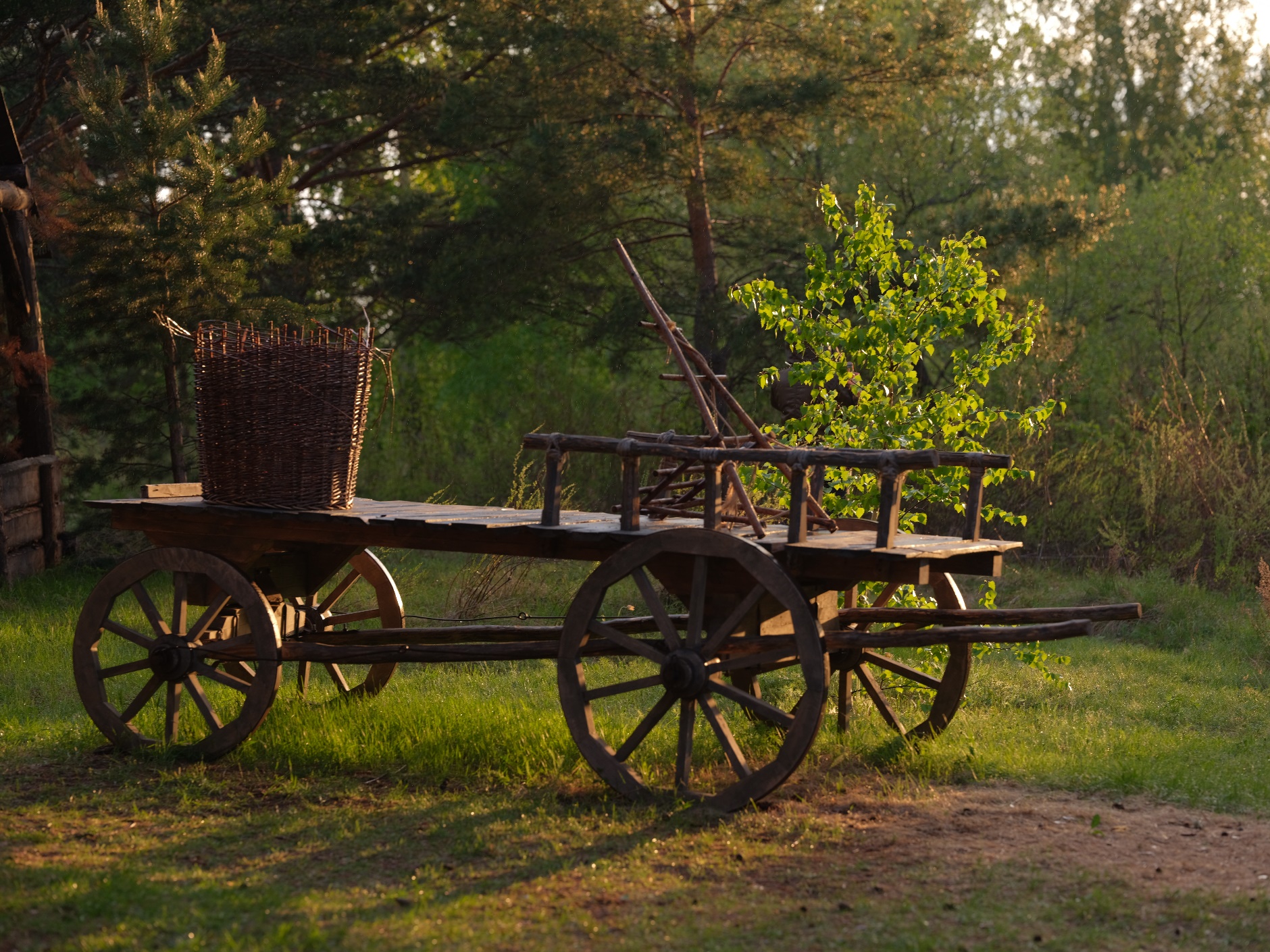 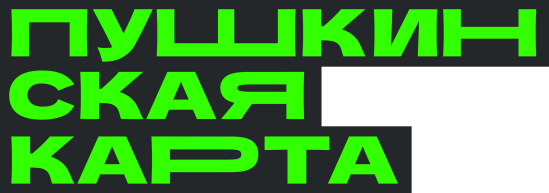 Через экскурсии, мастер-классы, интерактивные мероприятия Археологический музей-заповедник на оз. Андреевское предлагает изучить историю родного края и обогатить знания учащихся о родных местах; сформировать у них интерес к сохранению историко-культурного наследия; укрепить традиционные ценности, к которым относятся историческая память и преемственность поколений.
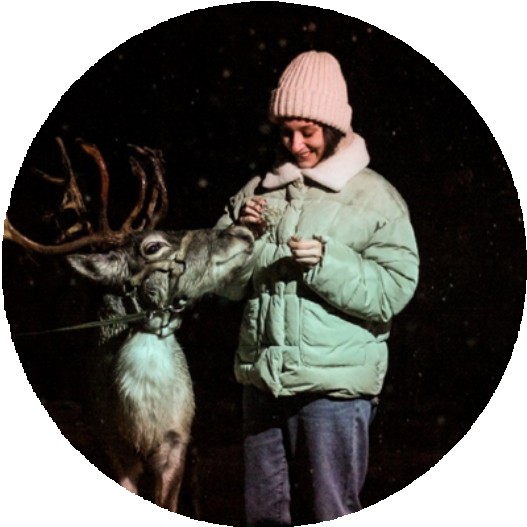 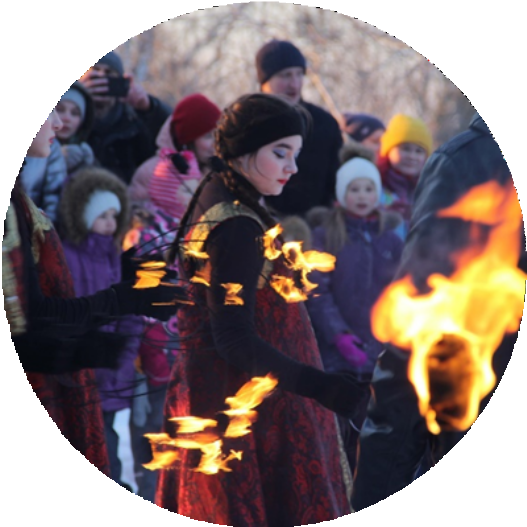 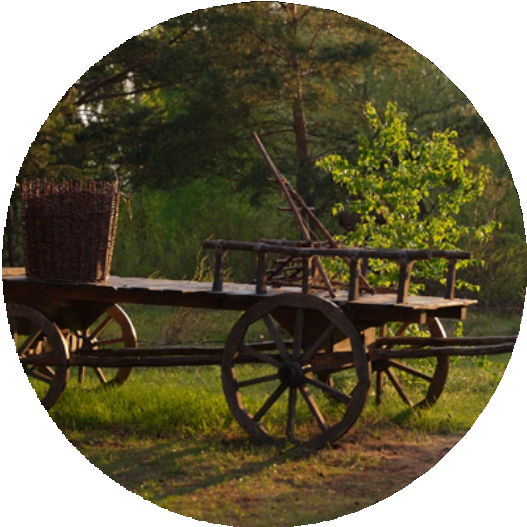 Целевая аудитория: школьники с 8 по 11 класс
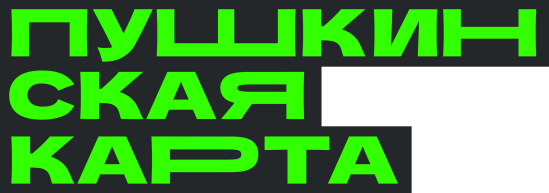 НАЧИНАЮЩИЙ КРАЕВЕД
Экскурсия по экспозиции
«Из глубины веков»
+ экспресс-экскурсия по  выставочному проекту
«Мир древних культур»
Экскурсия по экспозиции
«Под бубен вечного аргиша»
+ мастер-класс «Стрельбище  Сибирского средневековья»
МИНИМУМ
НА ВЫБОР
1 объект показа
1 форма проведения
Экскурсия посвящена  археологическому наследию  Андреевских озер в период с  каменного века до средневековья с  дополнительным погружением в быт  человека эпохи неолита,  посредством посещения  полноразмерного макета  полуземлянки
Экскурсия по интерактивному  выставочному проекту под  открытым небом, посвященная  быту коренных малочисленных  народов Севера с мастер-  классом по стрельбе из  традиционного лука или
метанию копья.
1 ч. 30 мин.
300 руб./чел.
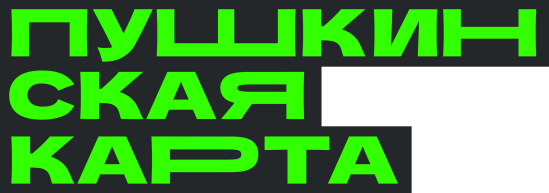 КРАЕВЕД-ЛЮБИТЕЛЬНА ВЫБОР 2 ИЗ 3 ОБЪЕКТОВ
Экскурсия посвящена археологическому наследию  Андреевских озер в период с каменного века до  средневековья с дополнительным погружением в  быт человека эпохи неолита, посредством  посещения полноразмерного макета полуземлянки
СТАНДАРТ
«Из глубины веков» дополняется  выставочным
проектом «Мир древних культур»
2 объекта показа
Экскурсия по интерактивному выставочному проекту под открытым небом, посвященная быту коренных малочисленных народов Севера с
мастер-классом по стрельбе из традиционного лука
или метанию копья
Несколько форм  проведения
«Под бубен вечного аргиша» дополняется  выставочным
проектом «Мир древних культур»
Доставка
2 ч. - 2 ч. 30 мин.
Экскурсия по Сибирской деревне эпохи Петра I,  посвященная крестьянскому быту XVIII века с  мастер-классом по плетению браслета-оберега на
ромашке.
«Предместье Андреевских озёр» дополняется мастер-классом по плетению «Браслета-оберега»
700 руб./чел.
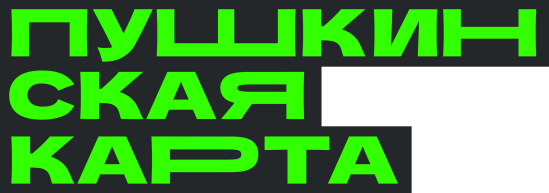 ОПЫТНЫЙ КРАЕВЕДНА ВЫБОР 2 ИЗ 3 ОБЪЕКТОВ + СЕЛФИ-КВЕСТ
Экскурсия посвящена археологическому наследию  Андреевских озер в период с каменного века до  средневековья с дополнительным погружением в  быт человека эпохи неолита, посредством  посещения полноразмерного макета полуземлянки
МАКСИМУМ
«Из глубины веков»
«Мир древних культур»;
3 объекта показа
Экскурсия по интерактивному выставочному  проекту под открытым небом, посвященная быту  коренных малочисленных народов Севера с
мастер-классом по стрельбе из традиционного лука
или метанию копья
Несколько форм  проведения
«Под бубен вечного аргиша» с мастер-классом
Питание
Доставка
Экскурсия по Сибирской деревне эпохи Петра I,  посвященная крестьянскому быту XVIII века с  мастер-классом по плетению браслета-оберега на
ромашке.
«Предместье Андреевских озёр» с мастер-классом
3 ч. - 3 ч. 30 мин.
1700 руб./чел.
п
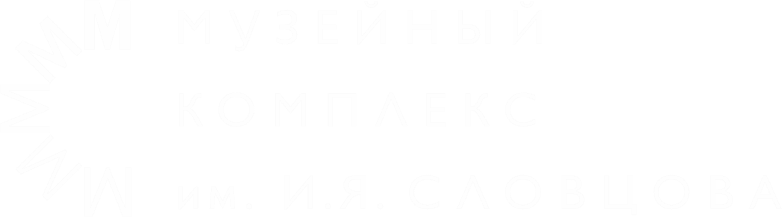 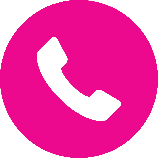 45-35-90
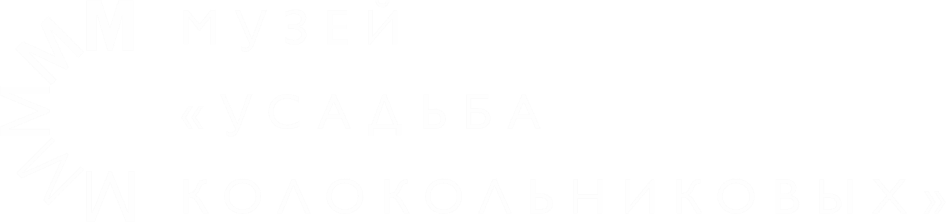 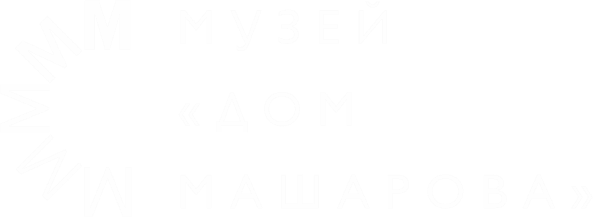 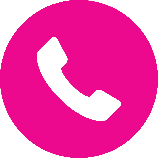 46-11-59
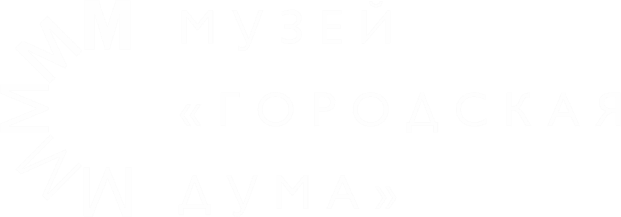 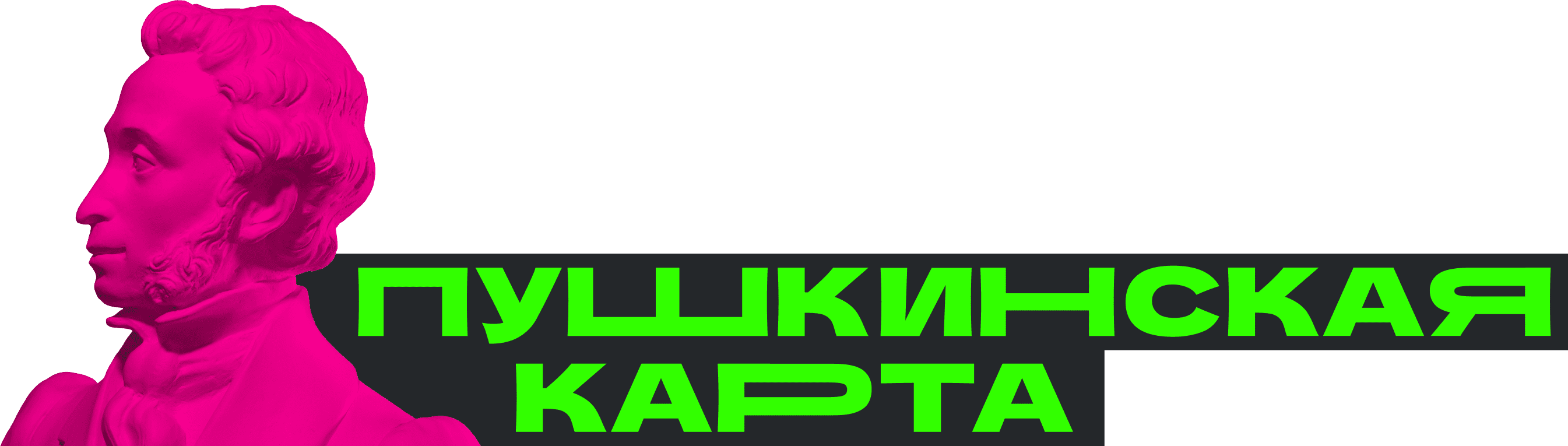 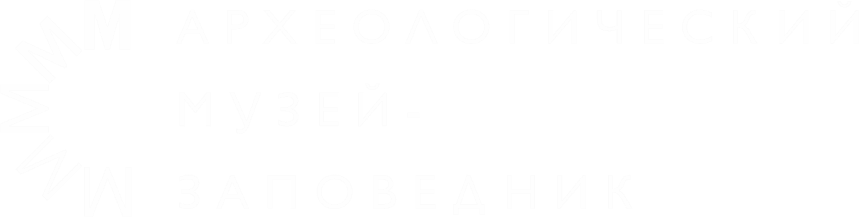 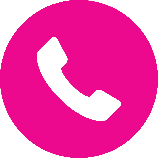 76-67-67